TIẾT 9 : 
BÀI 7. TỈ LỆ THỨC
Kiểm tra bài cũ
Tỉ số của hai số a và b với b ≠ 0 là gì ? Viết kí hiệu.
Trả lời:   Tỉ số của hai số a và b với b ≠ 0 là thương của phép chia a cho b.
               
              Kí hiệu:        hoặc    a : b
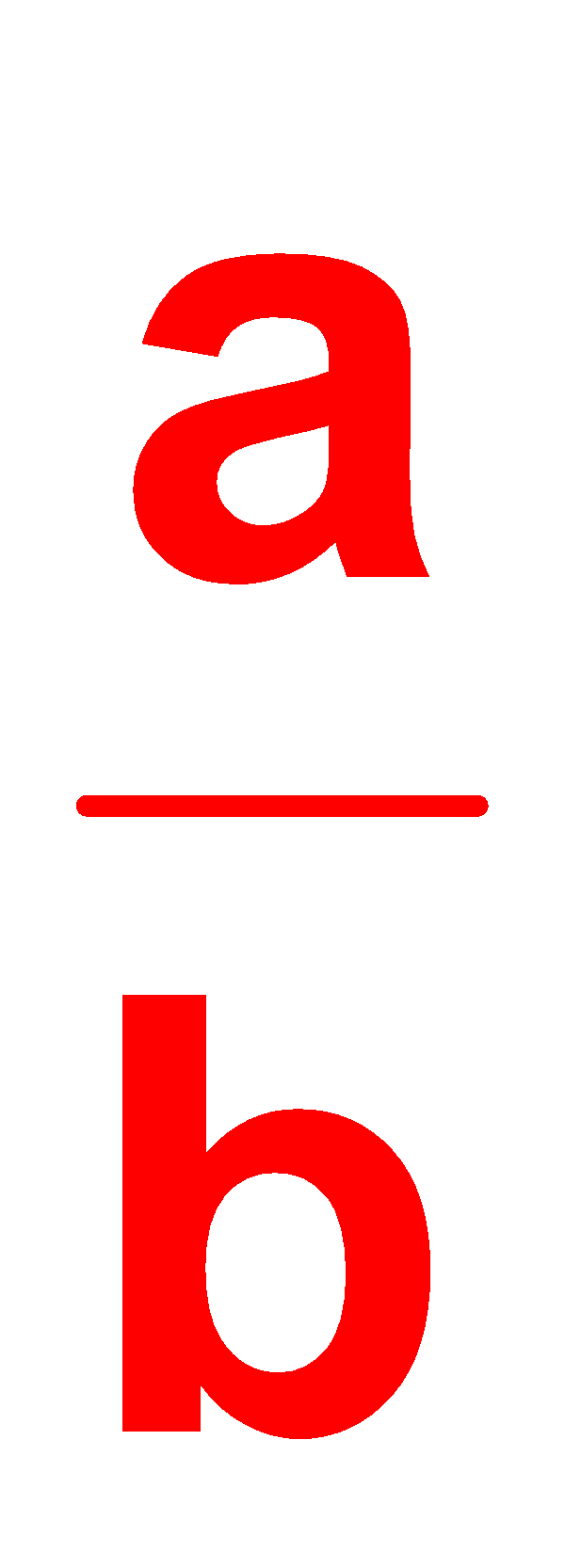 Tỉ lệ thức
Tỉ lệ thức là gì?
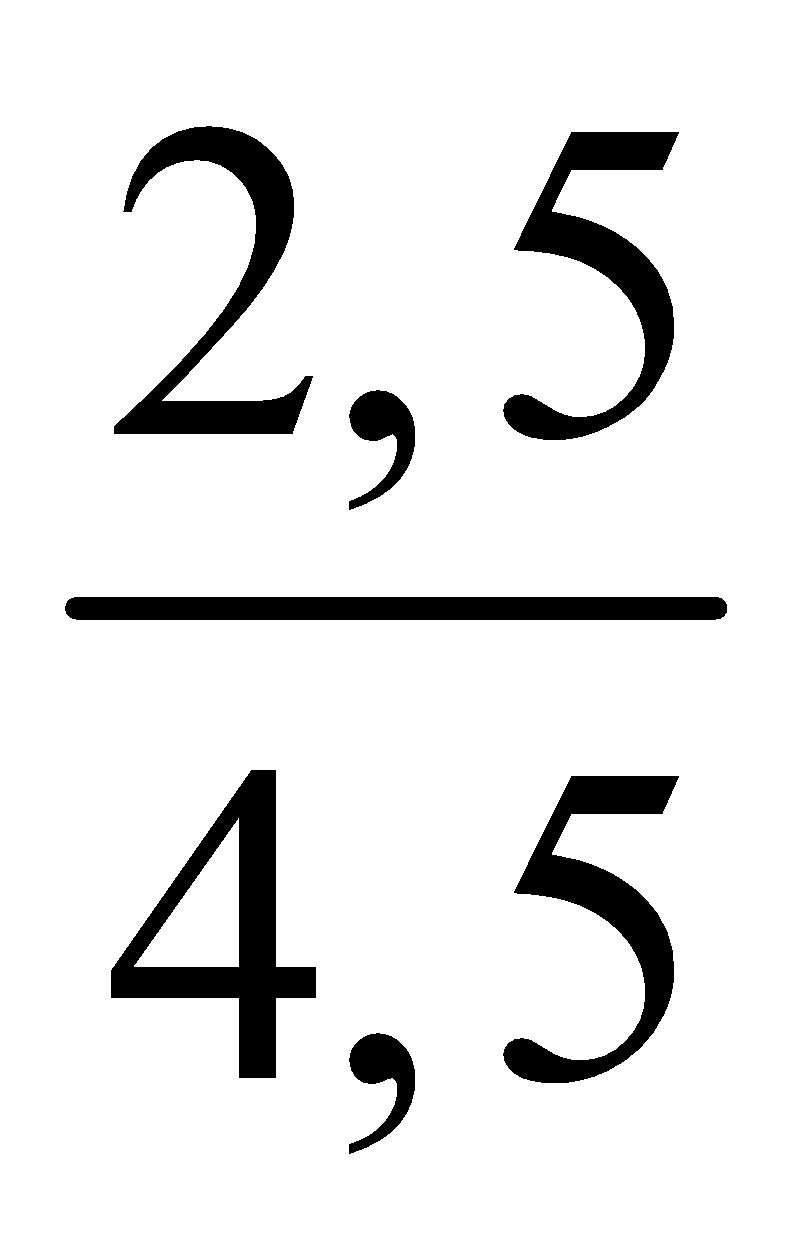 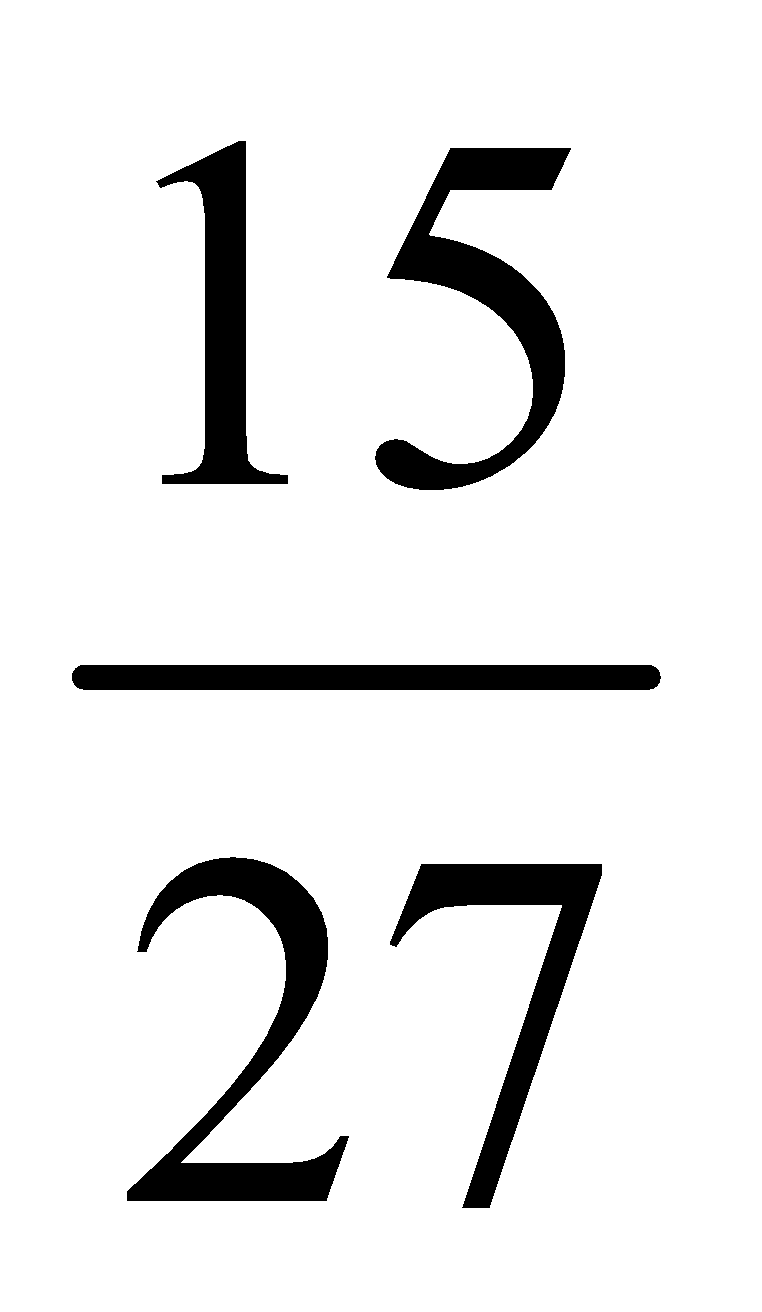 So sánh 2 tỉ số sau:           và
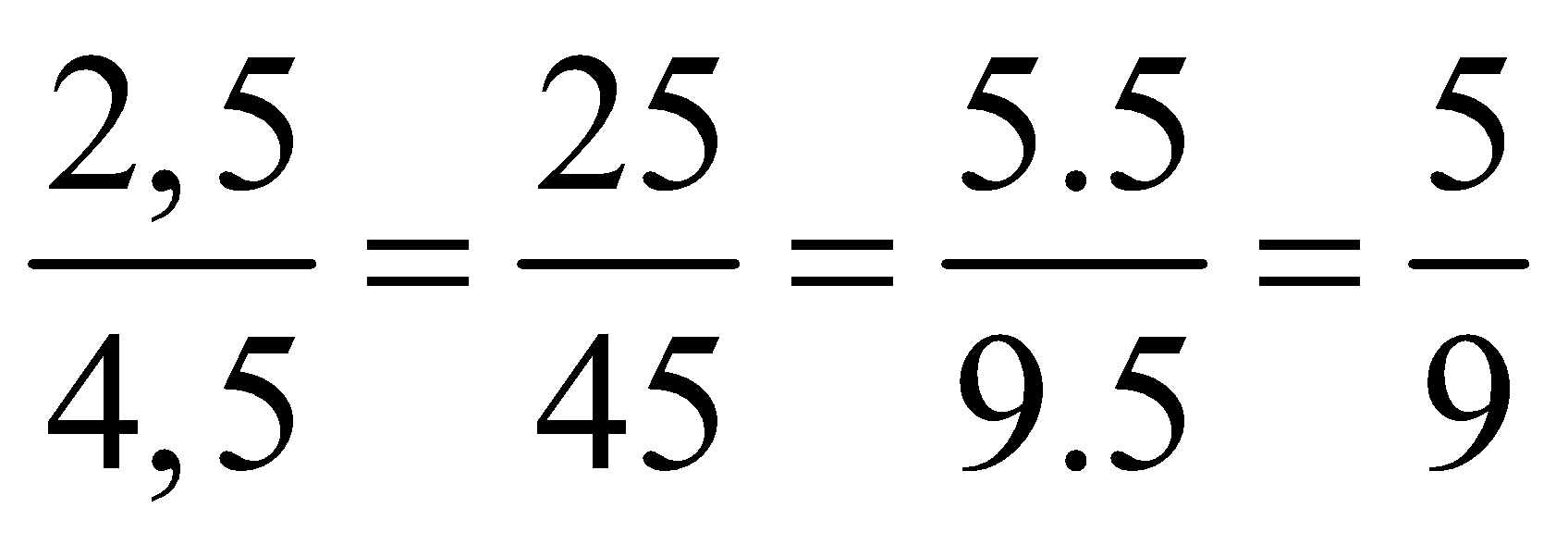 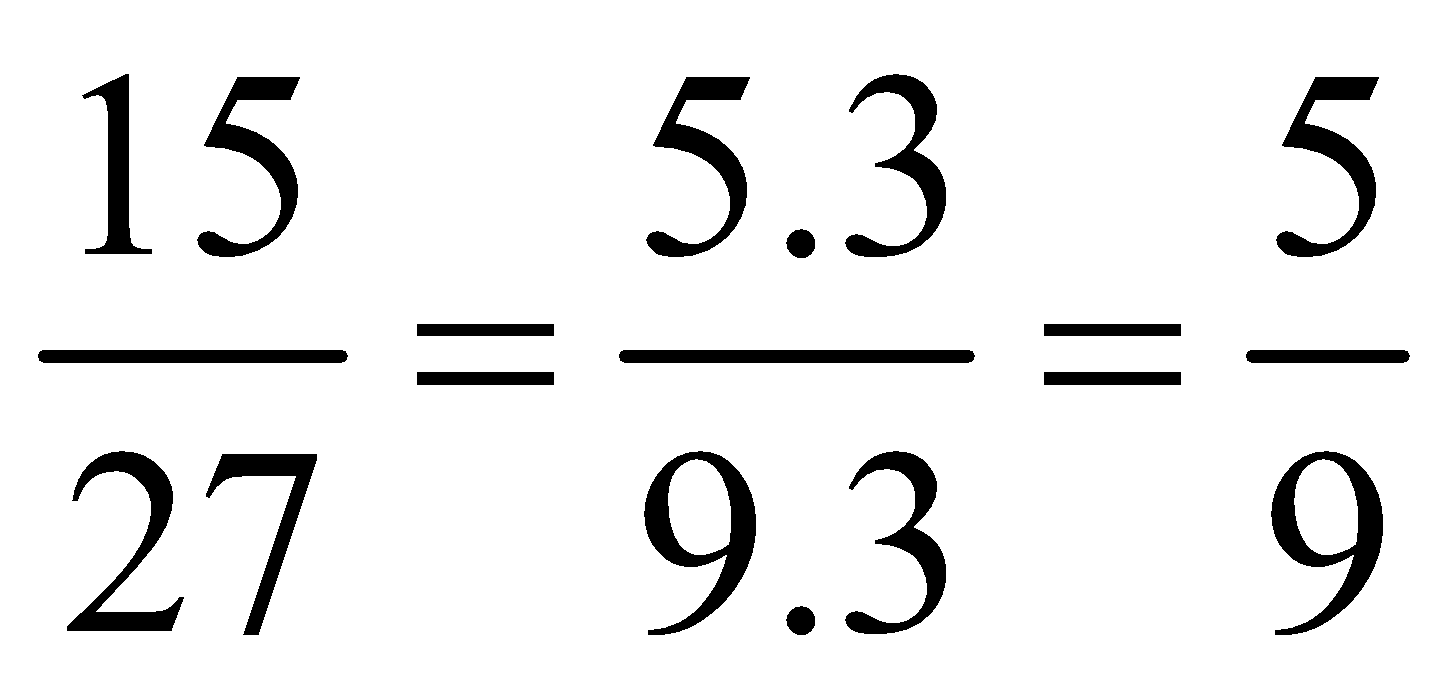 Ta có:
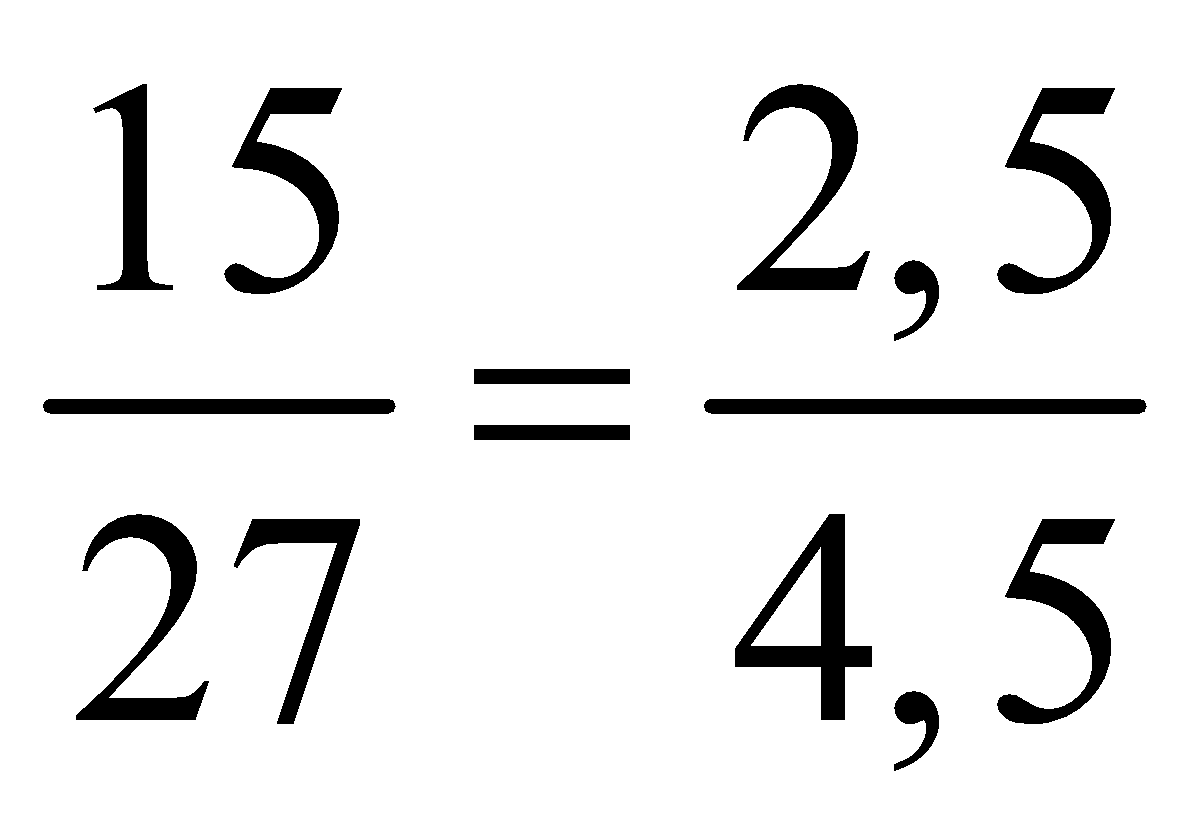 Vậy:
hay   15 : 17 =  2,5 : 4,5
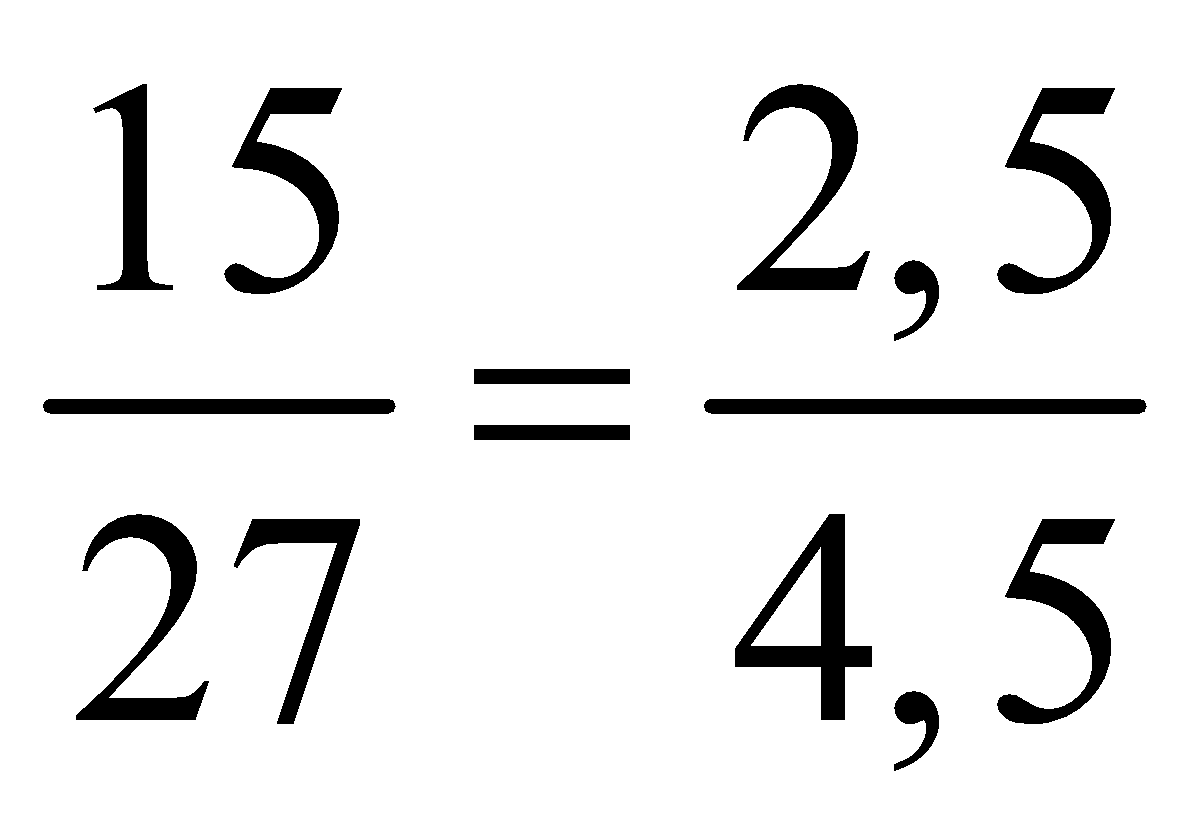 ta nói đẳng thức
là một tỉ lệ thức
Định nghĩa:    Tỉ lệ thức là đẳng thức của hai tỉ số
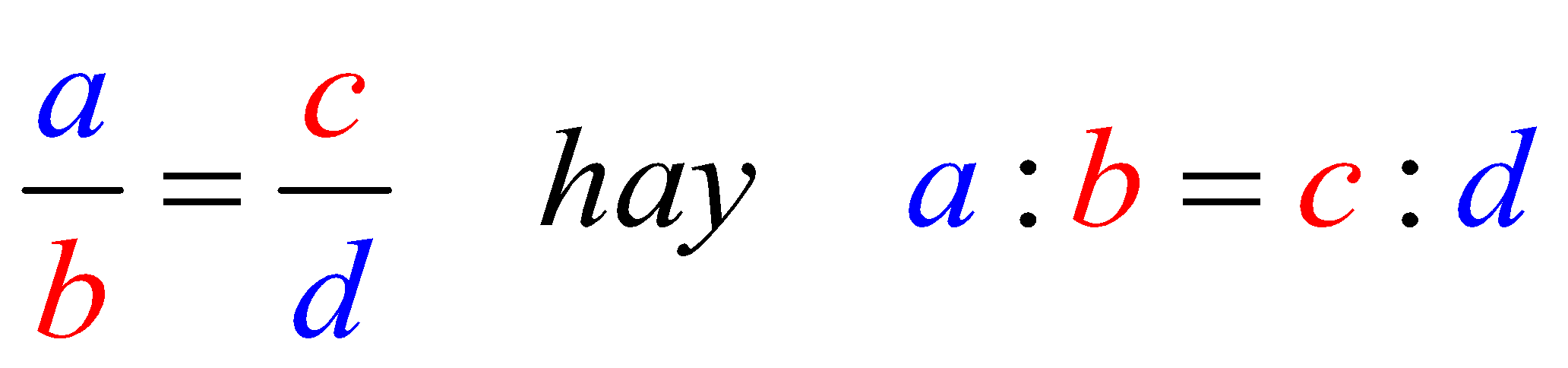 a, b, c, d là các số hạng của tỉ lệ thức
b, c gọi là trung tỉ
a, d gọi là ngoại tỉ
1. Định nghĩa
Định nghĩa:    Tỉ lệ thức là đẳng thức của hai tỉ số
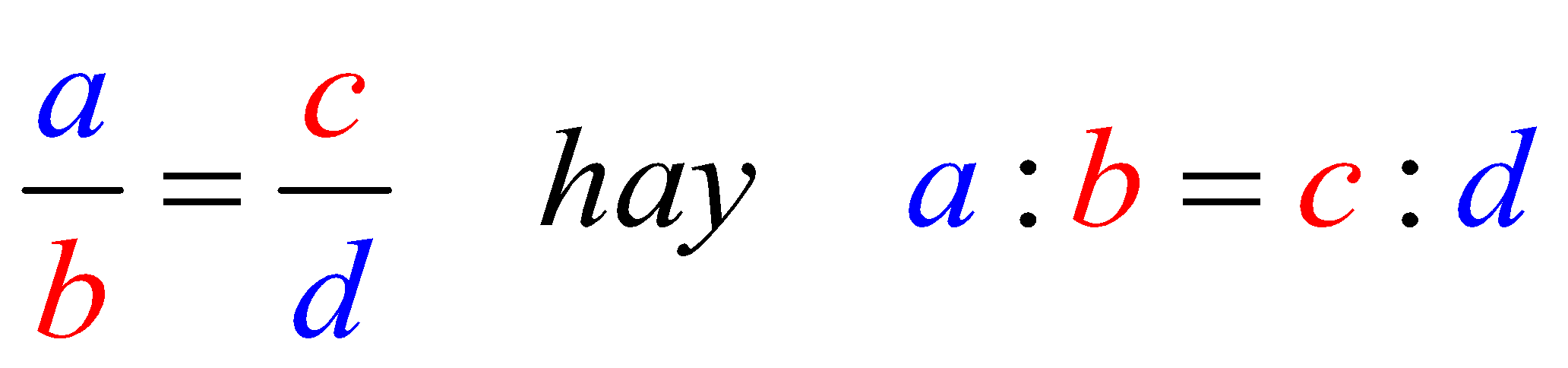 a, b, c, d là các số hạng của tỉ lệ thức
a, d gọi là ngoại tỉ
b, c gọi là trung tỉ
Ví dụ:
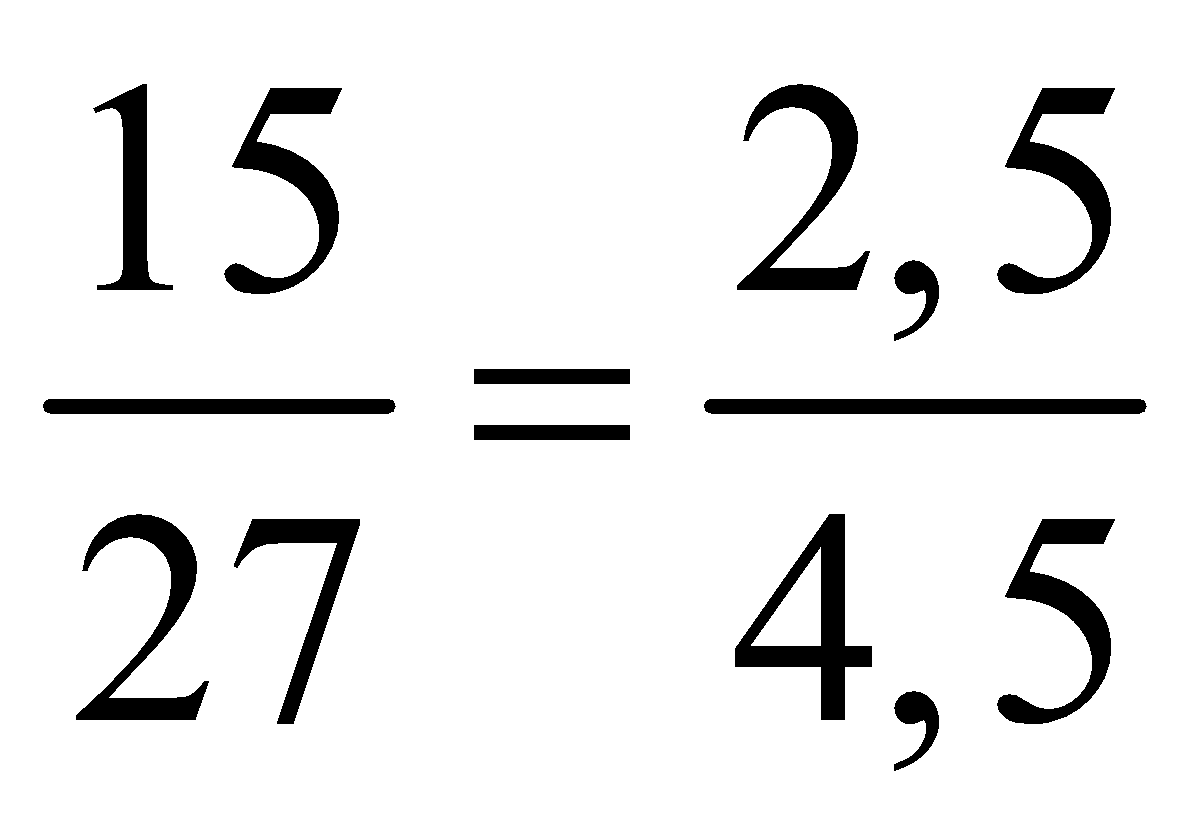 ?1 Từ các tỉ số sau đây có lập được tỉ lệ thức không ?
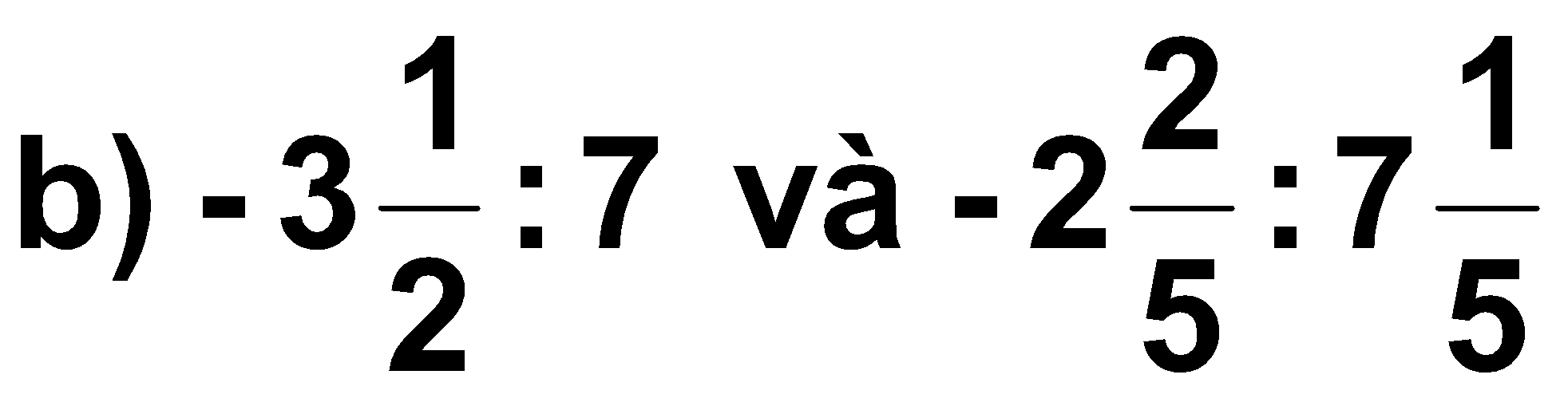 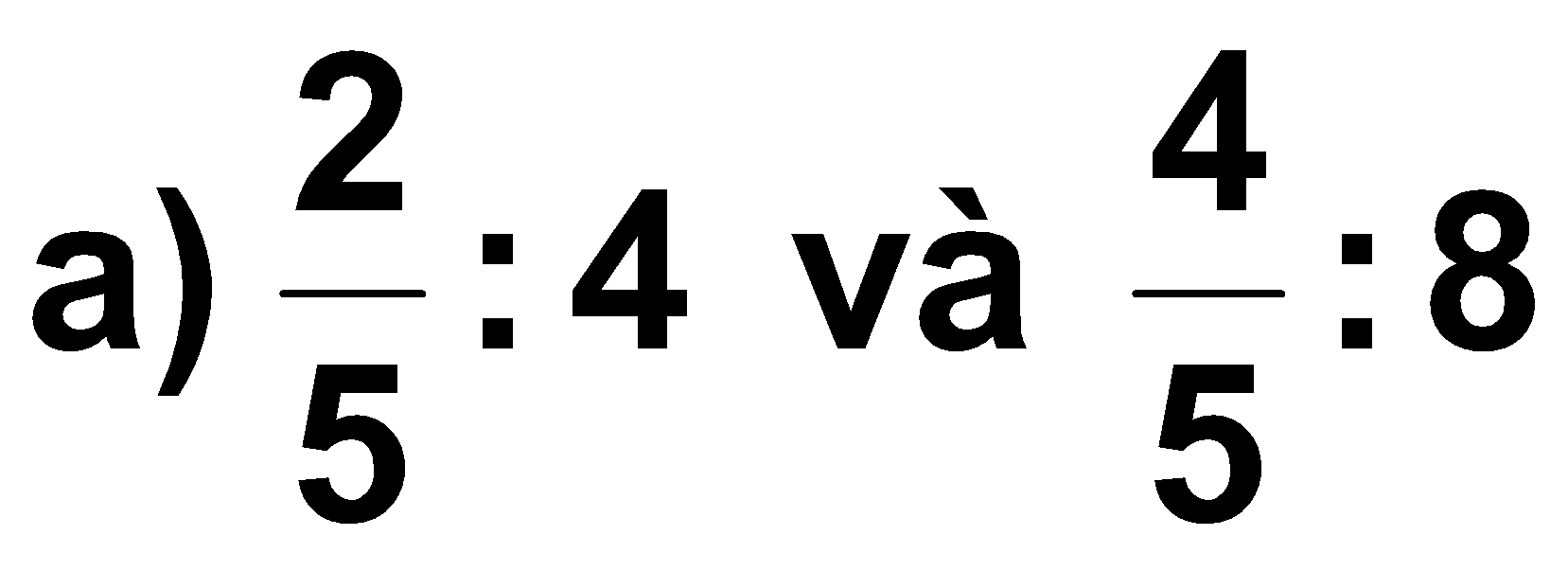 Giải
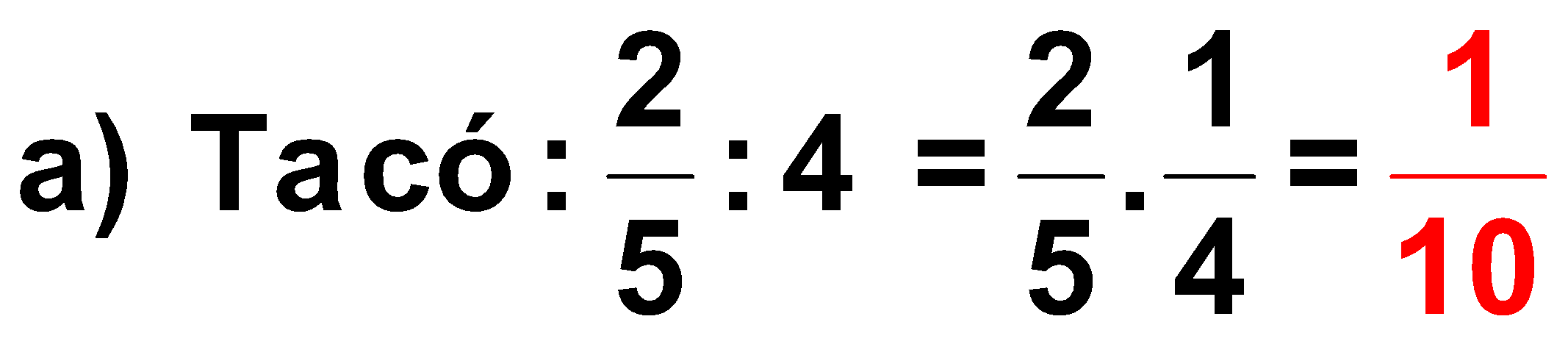 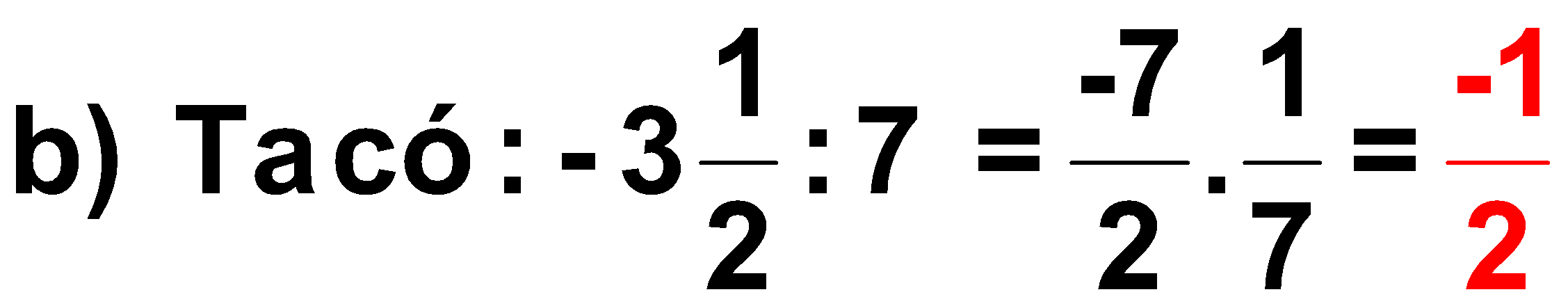 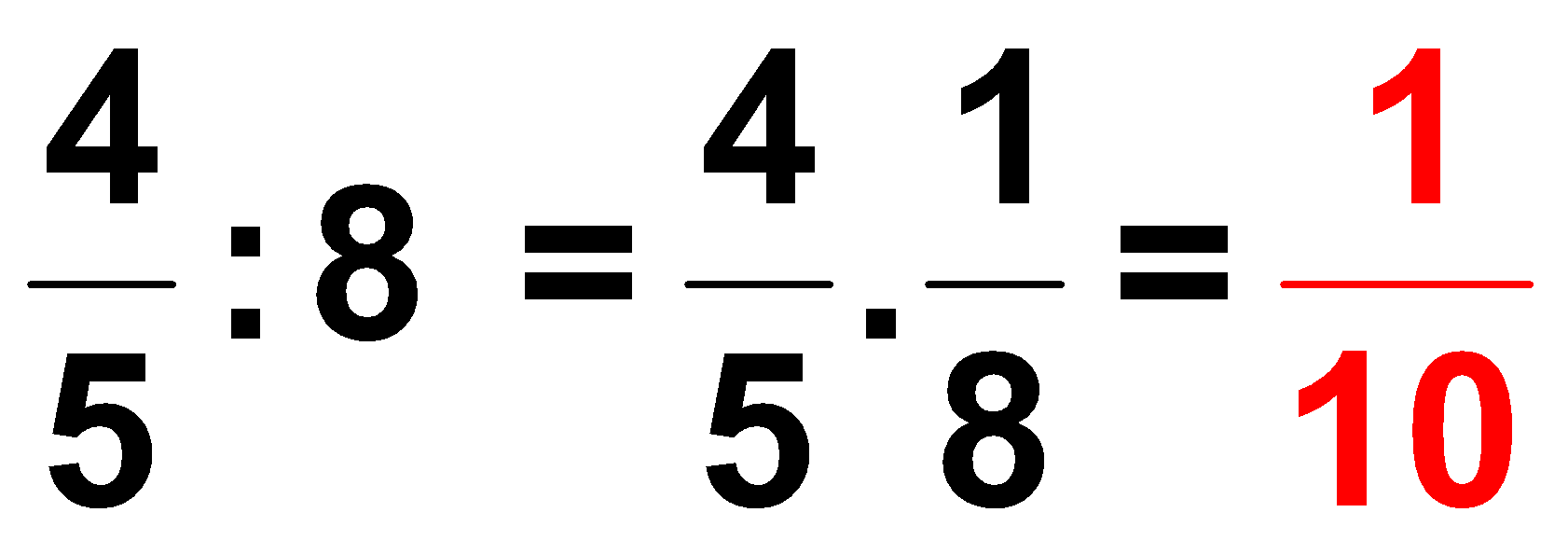 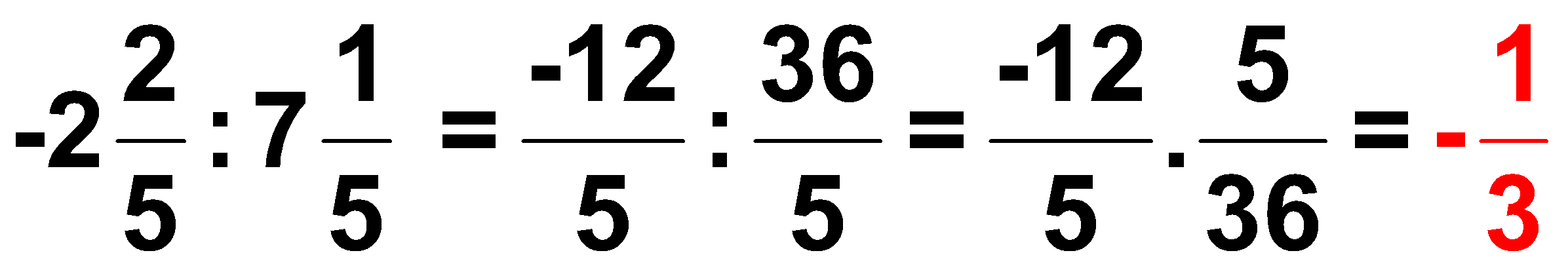 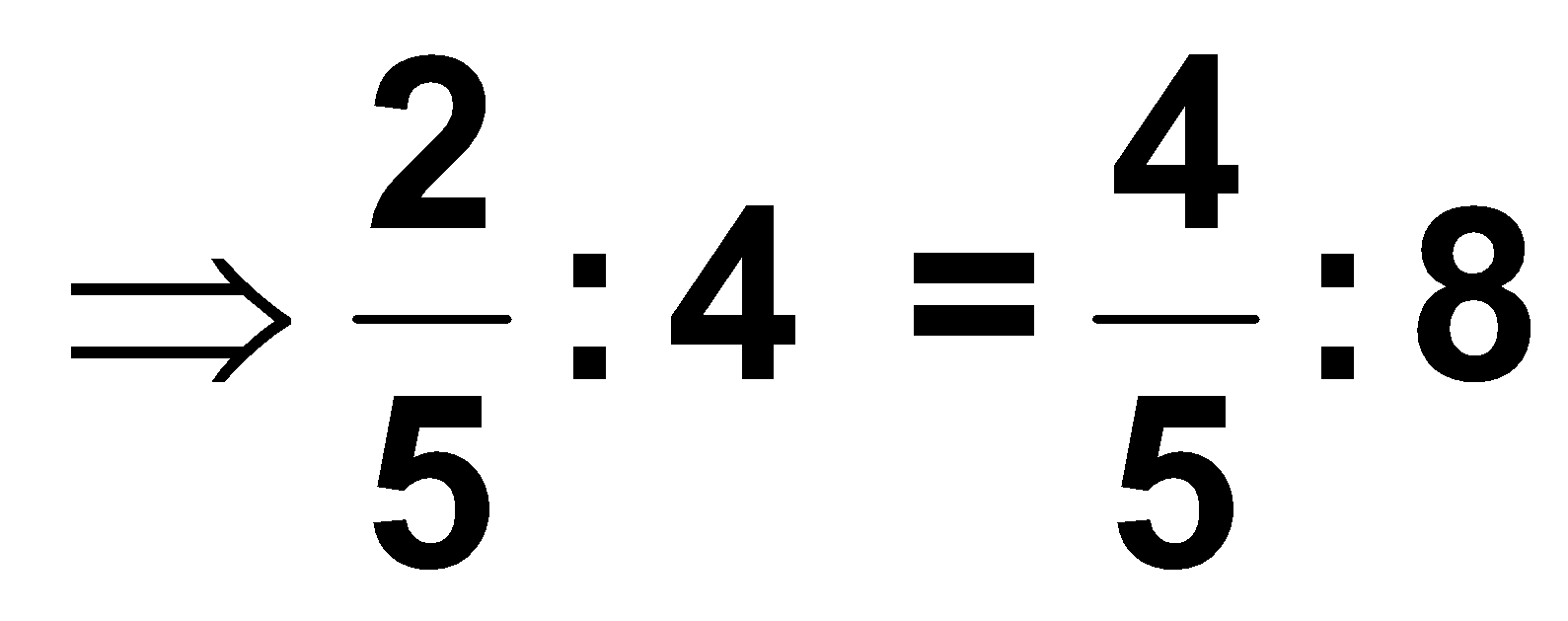 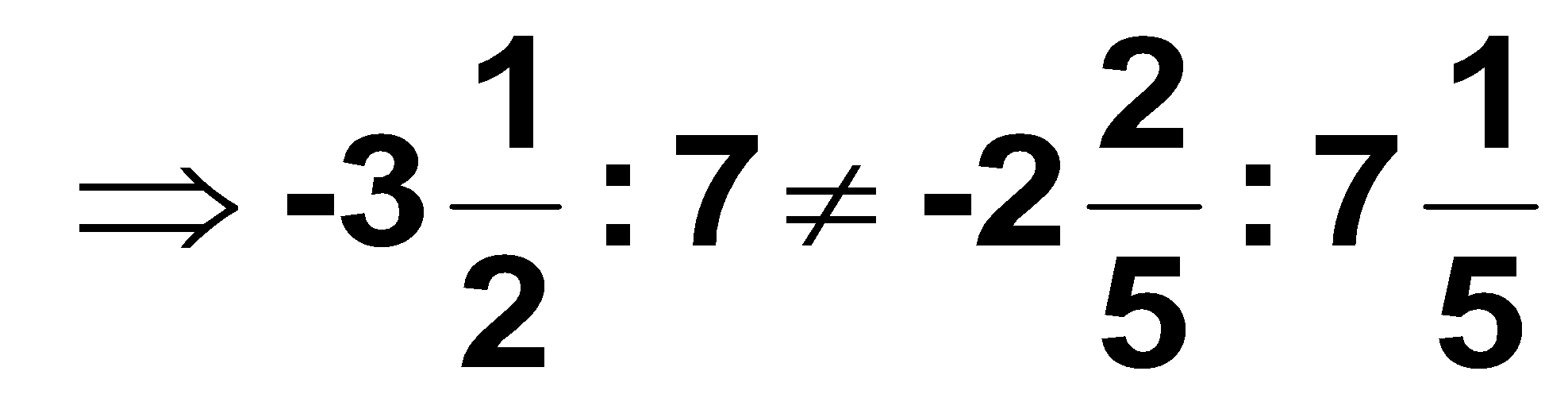 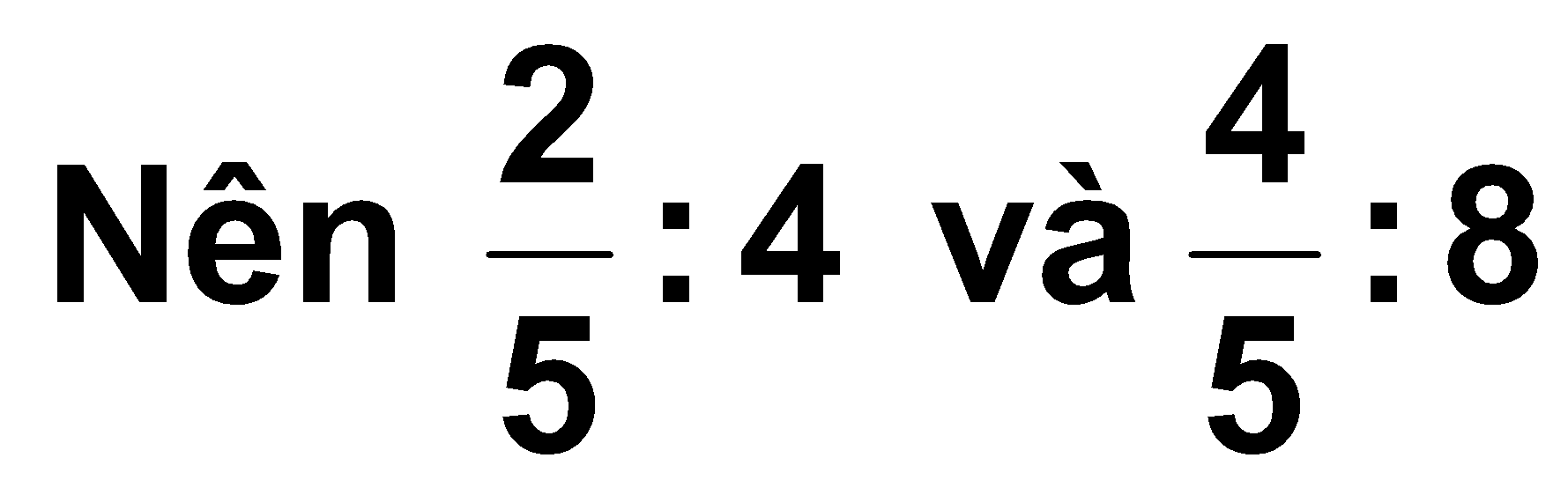 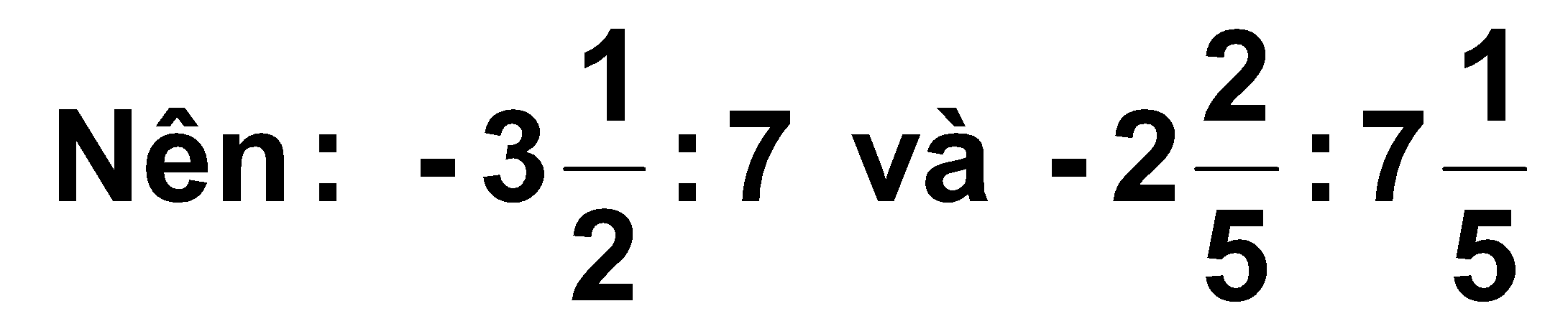 lập được tỉ lệ thức
Không lập được tỉ lệ thức
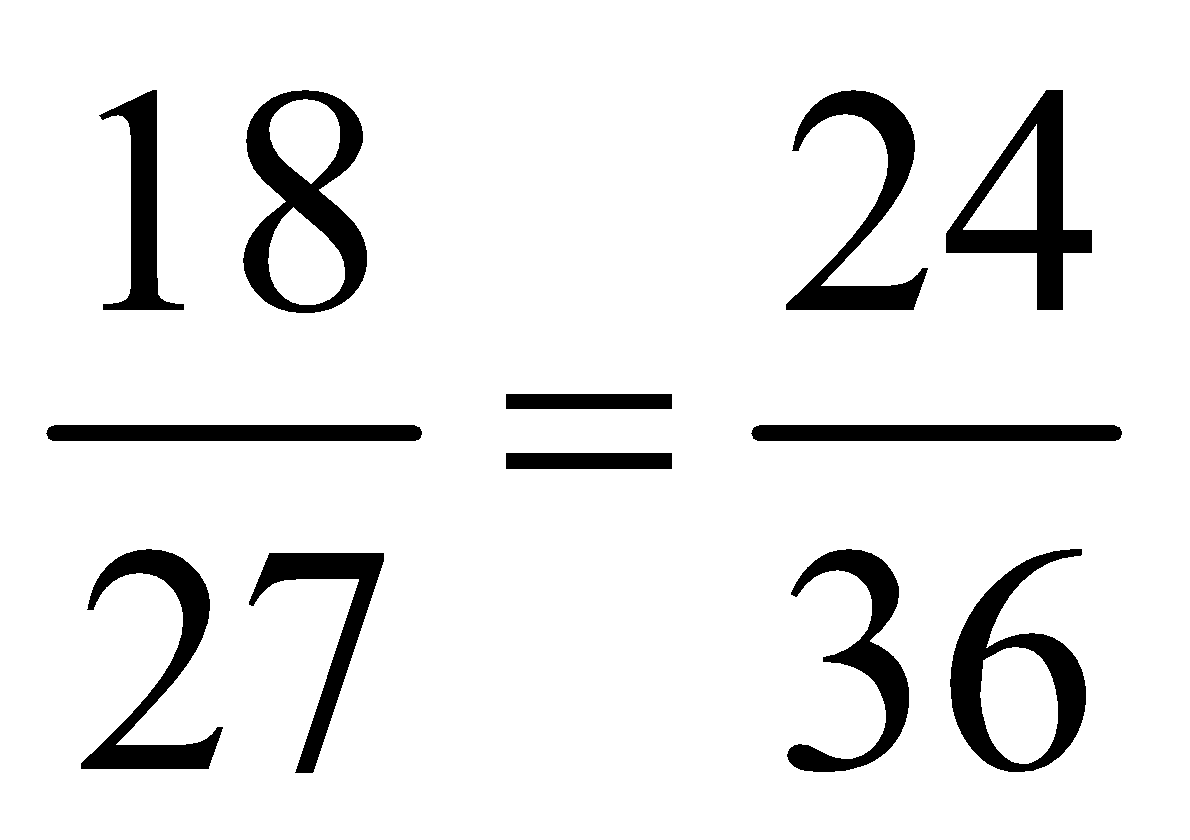 Từ tỉ lệ thức :                  ⇒ 18.36=24.27
2. Tính chất
Tính chất 1: (tính chất cơ bản của tỉ lệ thức)
Xét tỉ lệ thức                 . Nhân hai tỉ số của tỉ lệ thức này với tích 27. 36
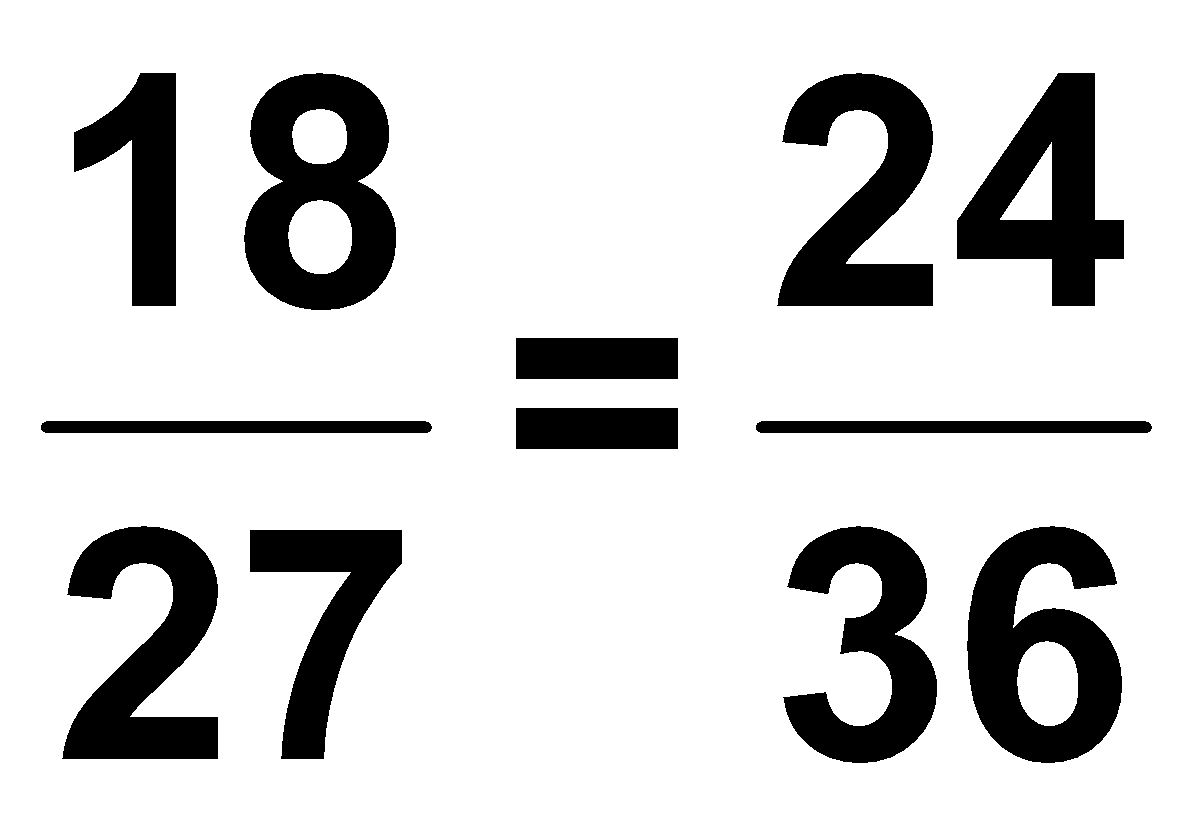 Ta được:
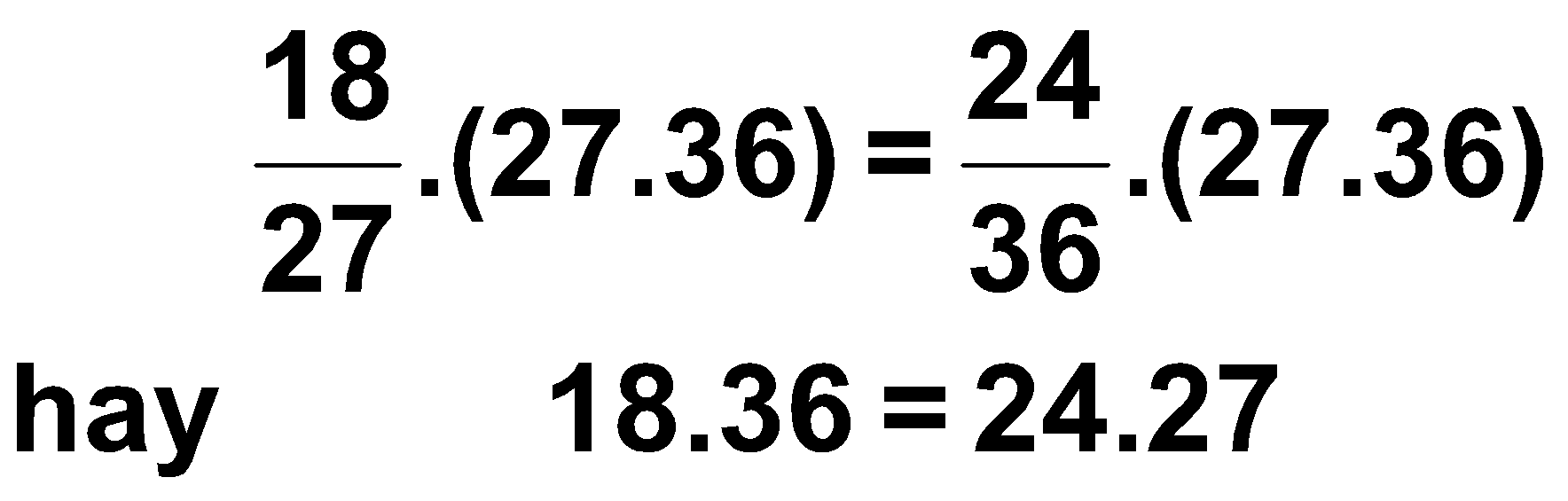 Vậy:   Nếu               thì ad = bc
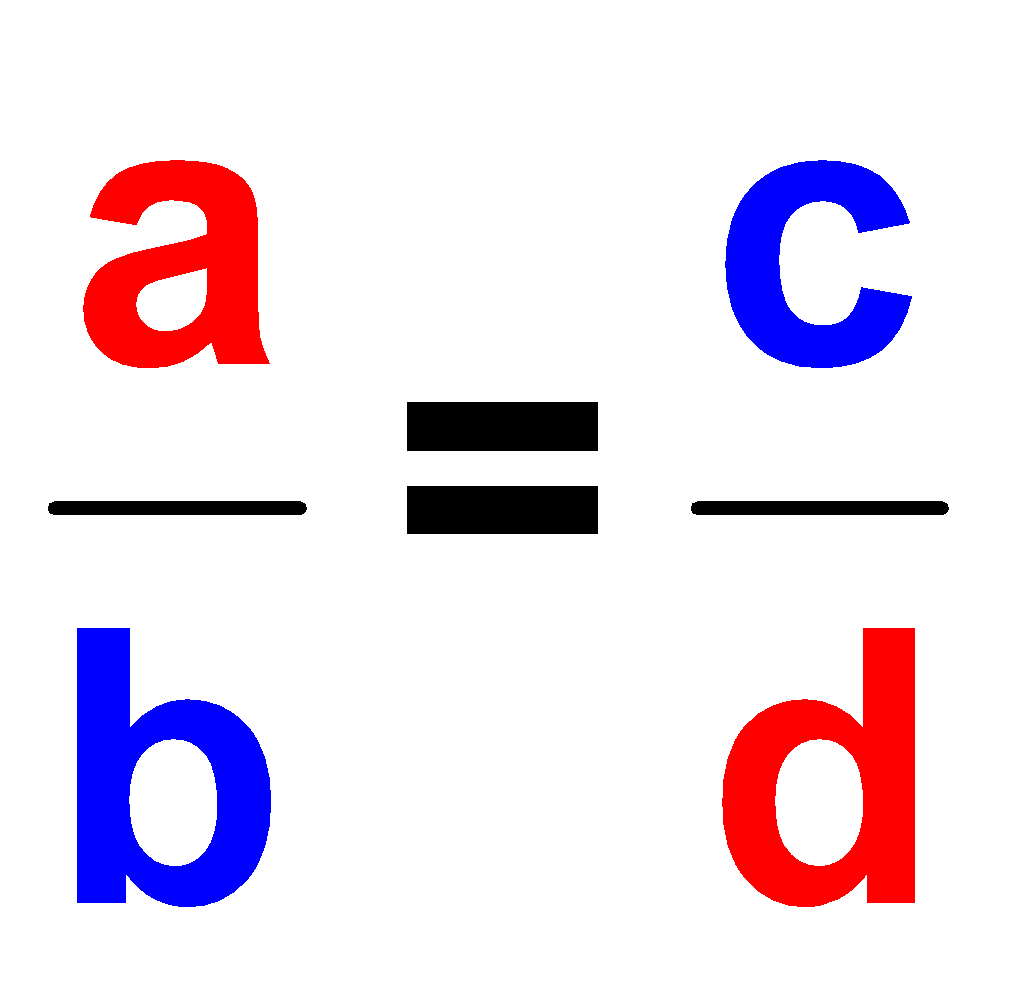 2. Tính chất
Tính chất 1: (tính chất cơ bản của tỉ lệ thức)
Bằng cách tương tự, từ tỉ lệ thức               , ta có thể suy ra ad = bc không ?
?2
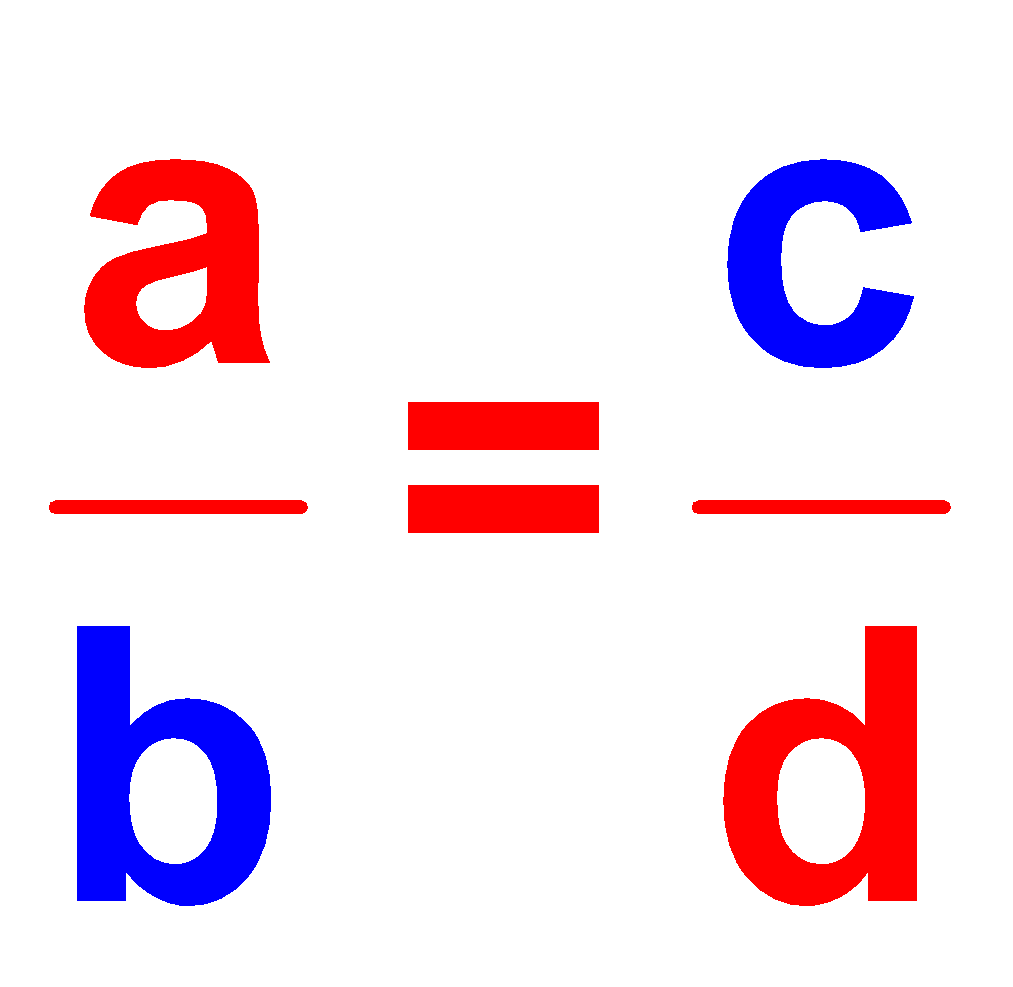 Xét tỉ lệ thức               . Nhân hai tỉ số của tỉ lệ thức này với tích b.d
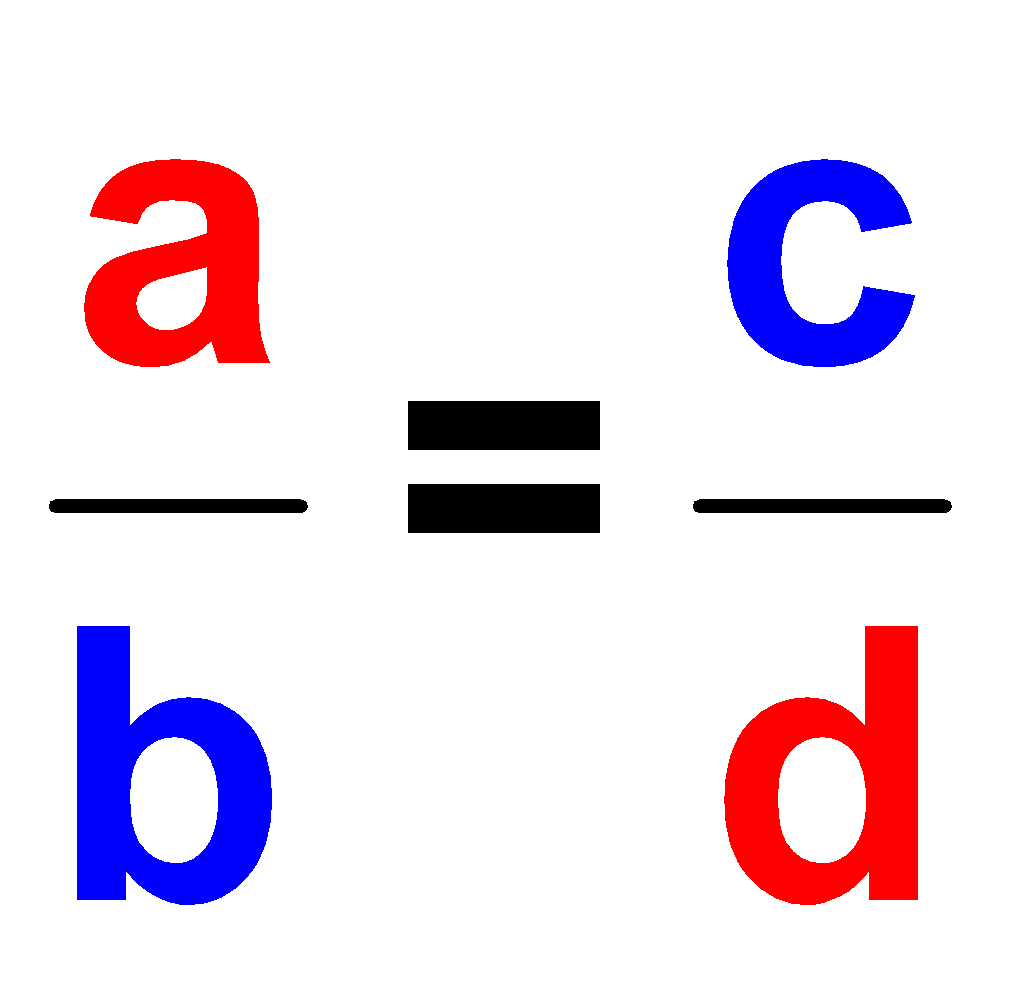 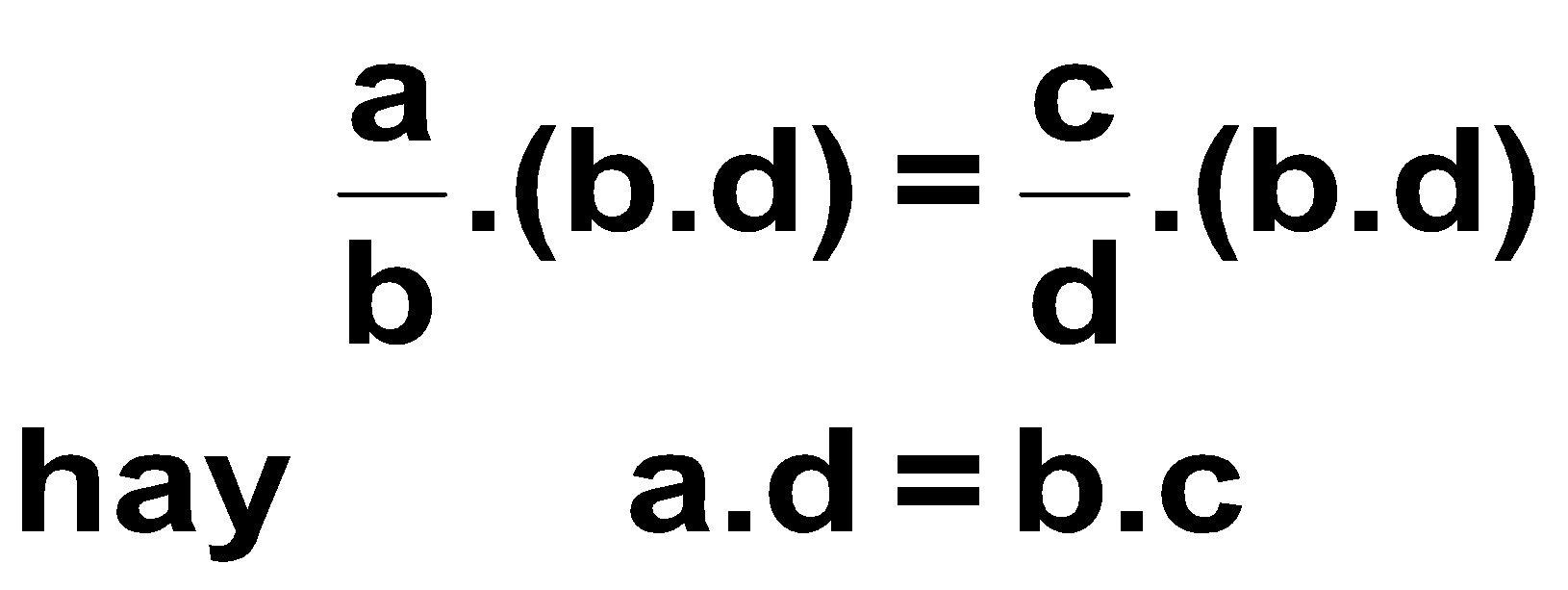 Ta được:
Từ đẳng thức 18.36 = 24.27. Ta có suy ra được tỉ lệ thức                không?
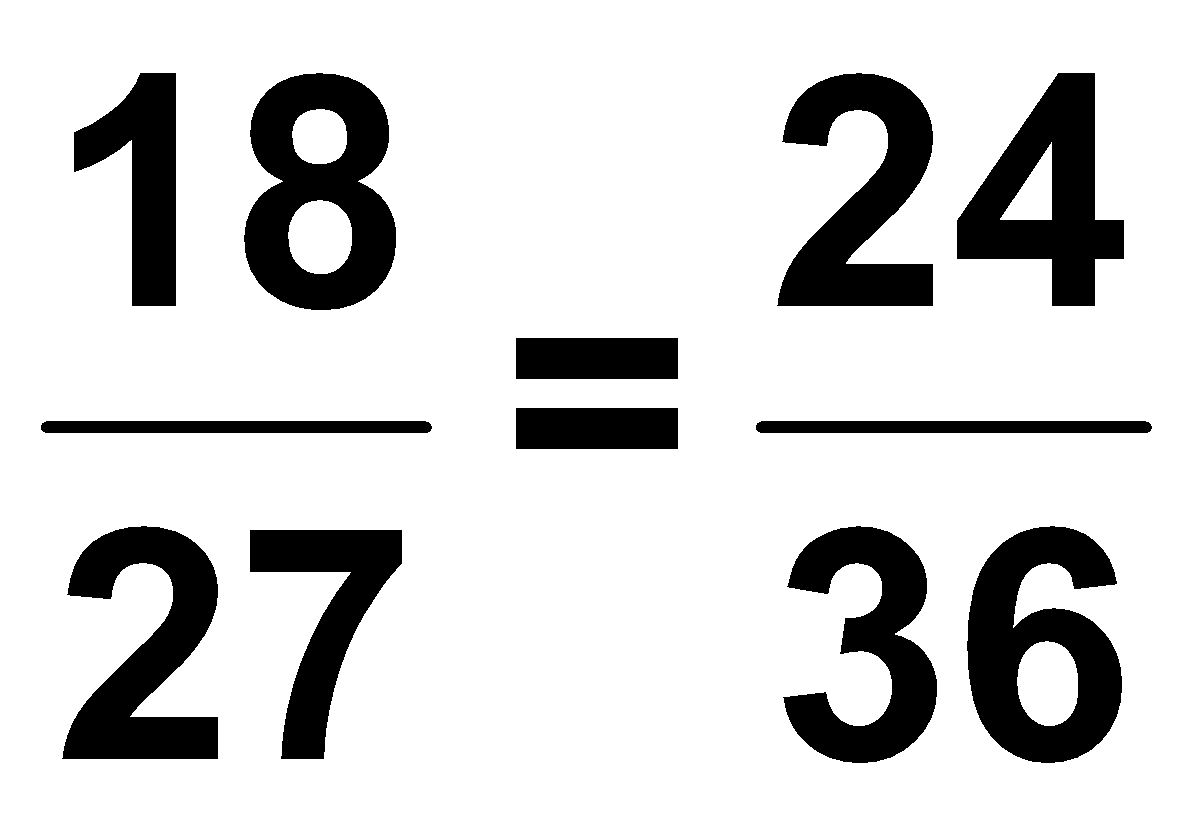 Ta có thể làm như sau:
Chia 2 vế của đẳng thức 18.36 = 24.27 cho tích 27.36, ta được:
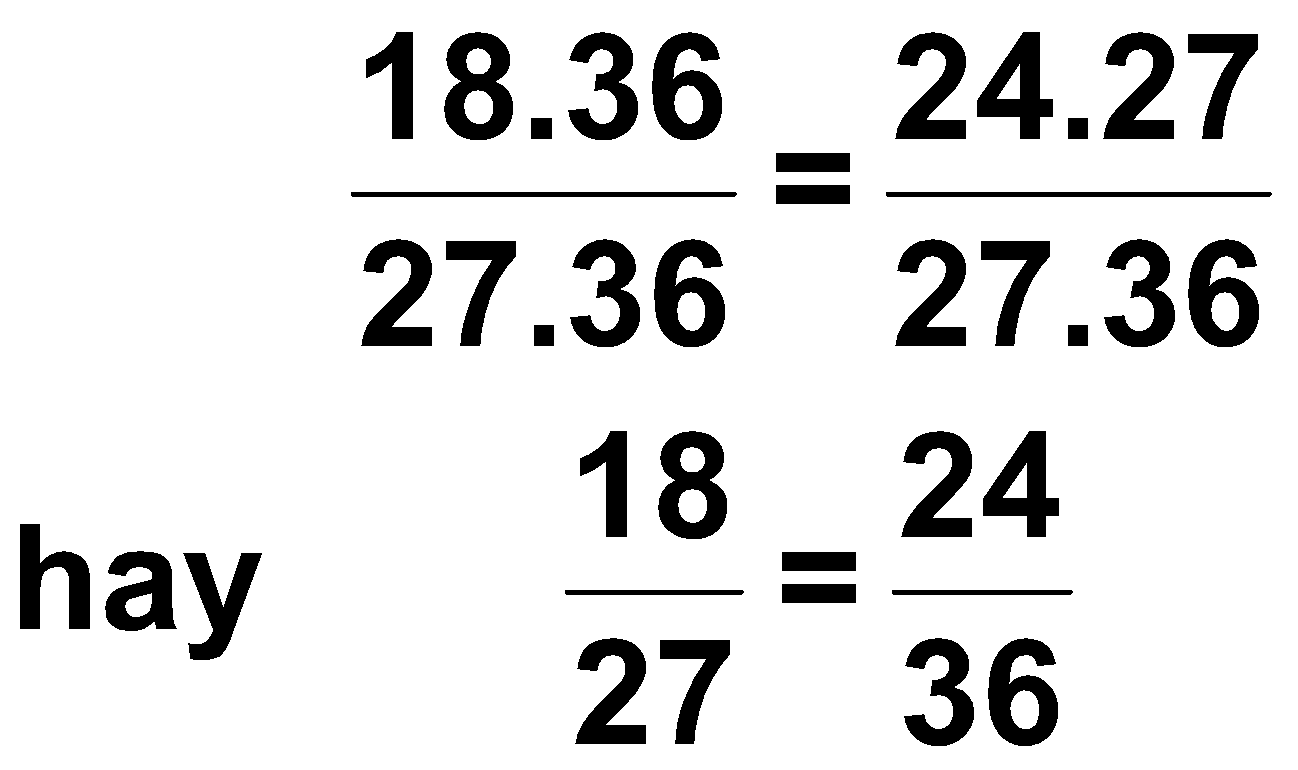 Vậy từ đẳng thức 18.36 = 24.27 ⇒
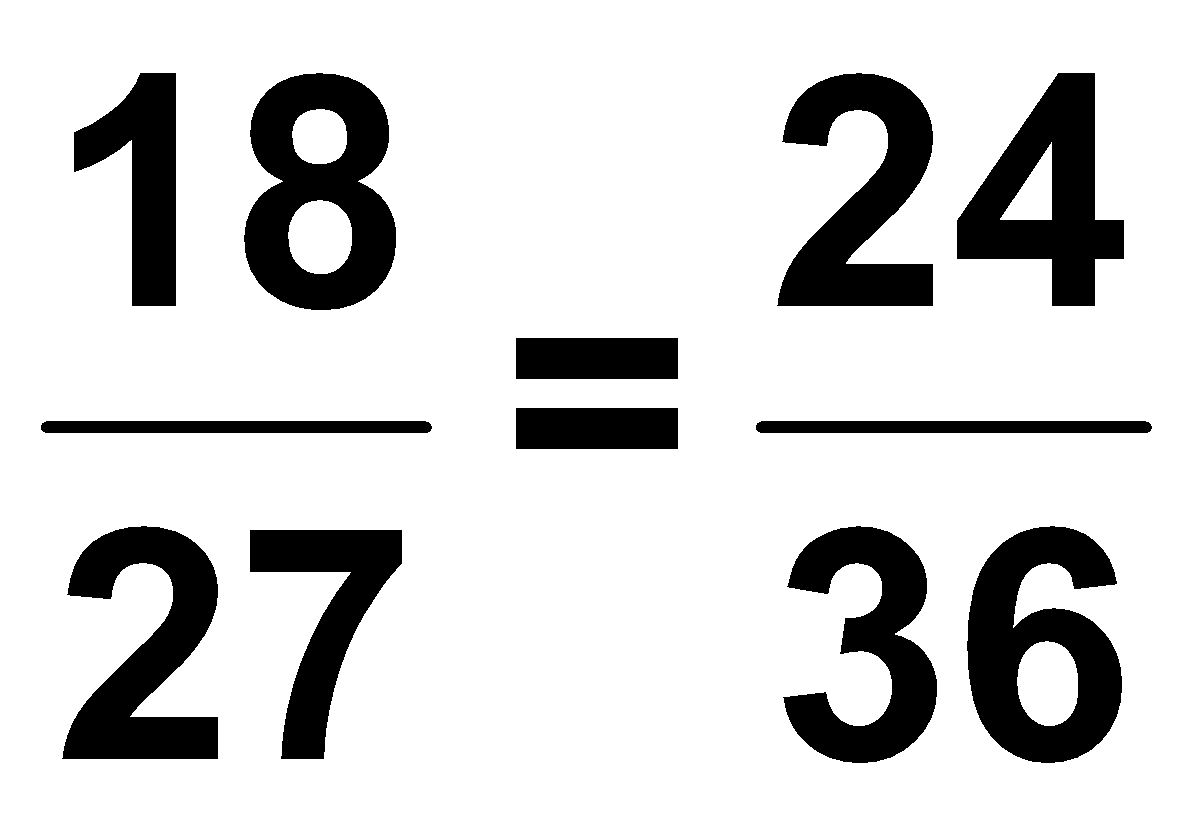 ?3 Bằng cách tương tự, từ đẳng thức ad = bc , 
ta có suy ra được tỉ lệ thức              không ?
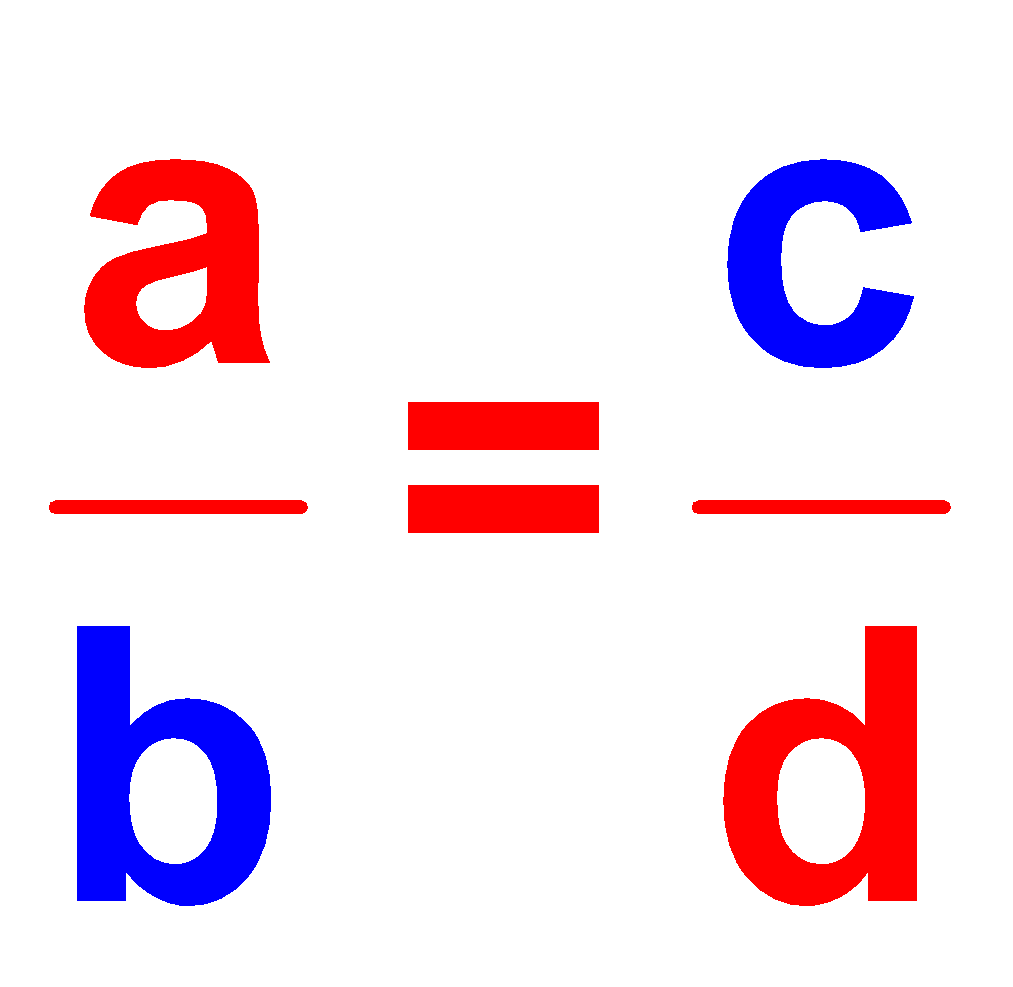 Chia 2 vế của đẳng thức ad = bc cho tích b.d
Ta được
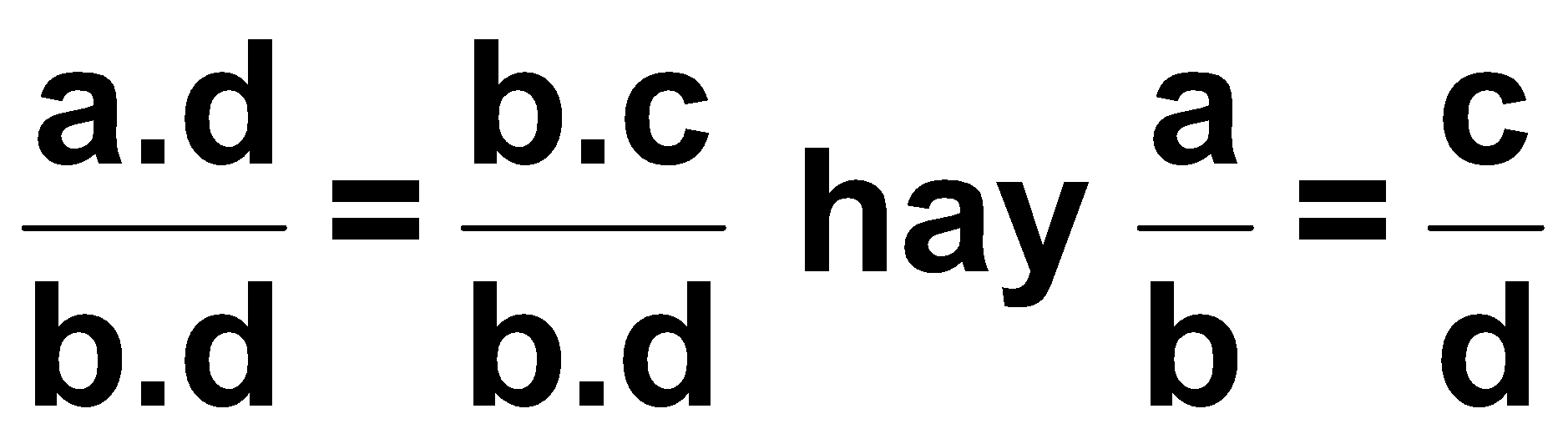 Vậy:   Từ  ad = bc                với b,d ≠ 0
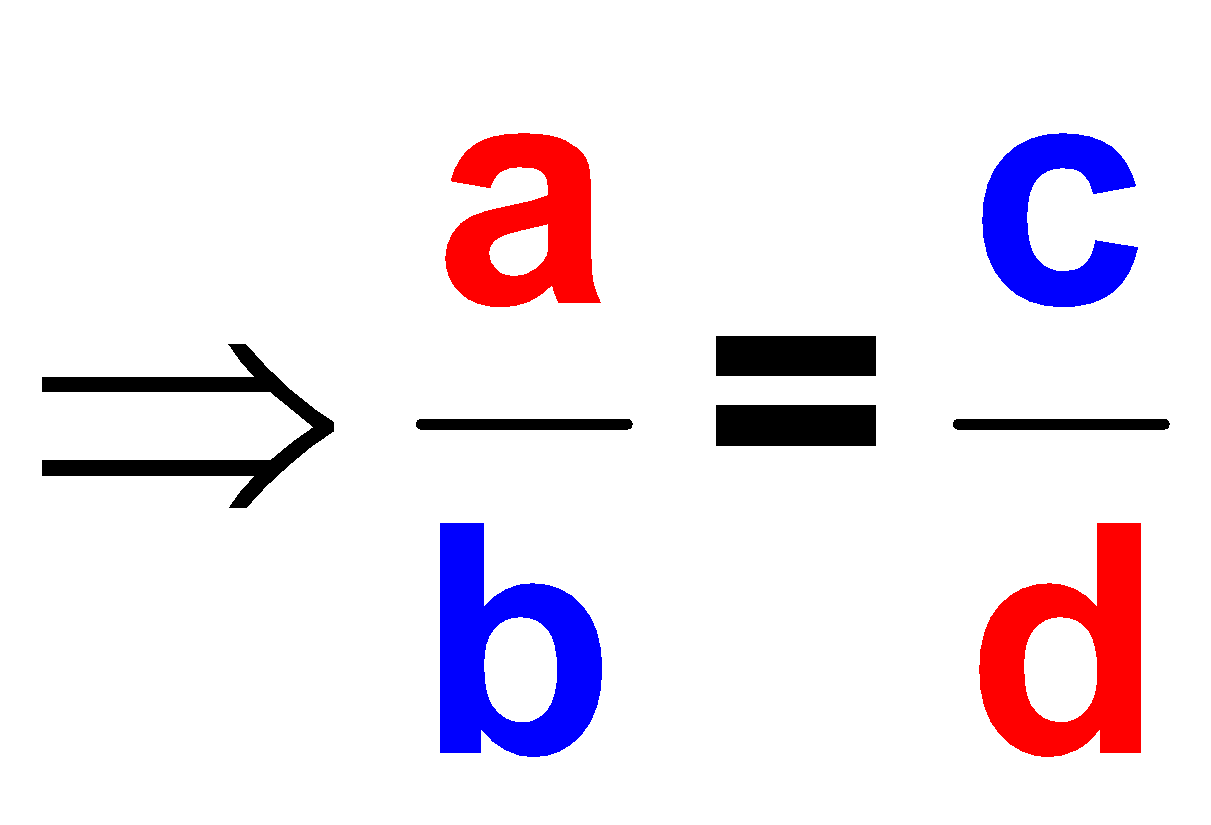 ad = bc
2. Tính chất
Tính chất 2:
Nếu ad = bc và a, b, c, d ≠ 0 thì ta có các tỉ lệ thức
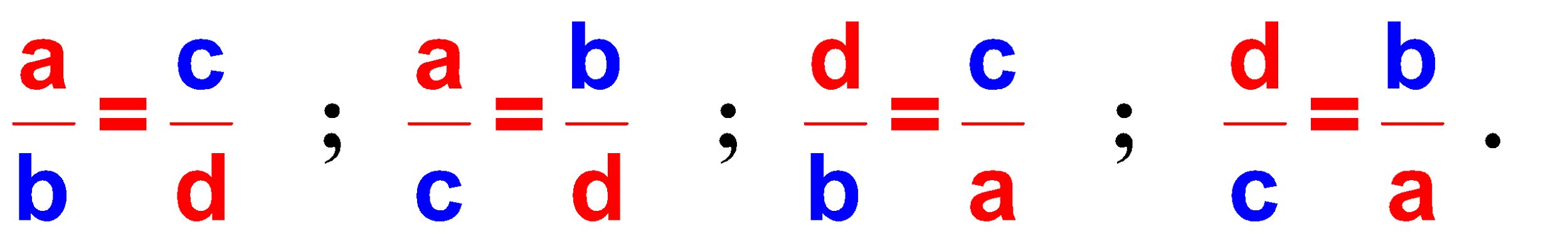 (1)
(2)
(3)
(4)
Như vậy: Với a, b, c, d ≠ 0 từ một trong năm đẳng thức sau đây 
ta có thể suy ra các đẳng thức còn lại:
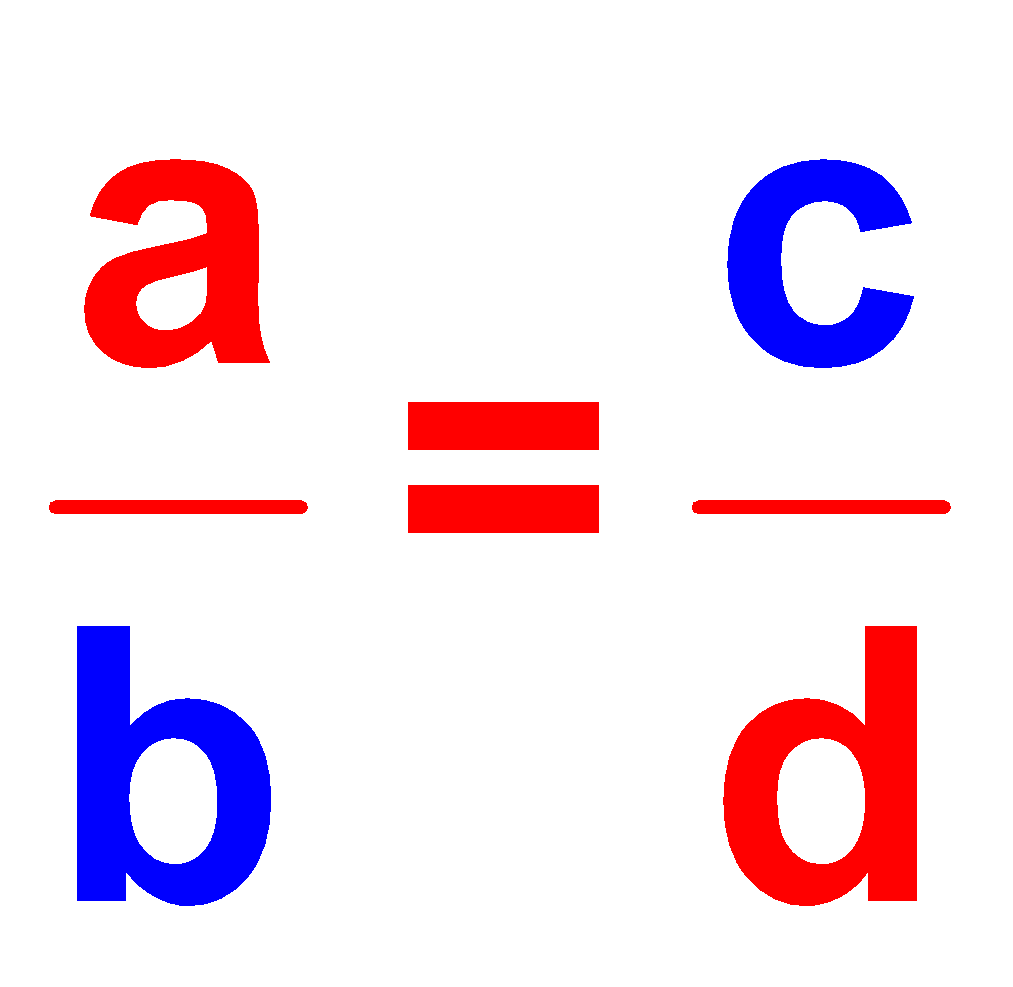 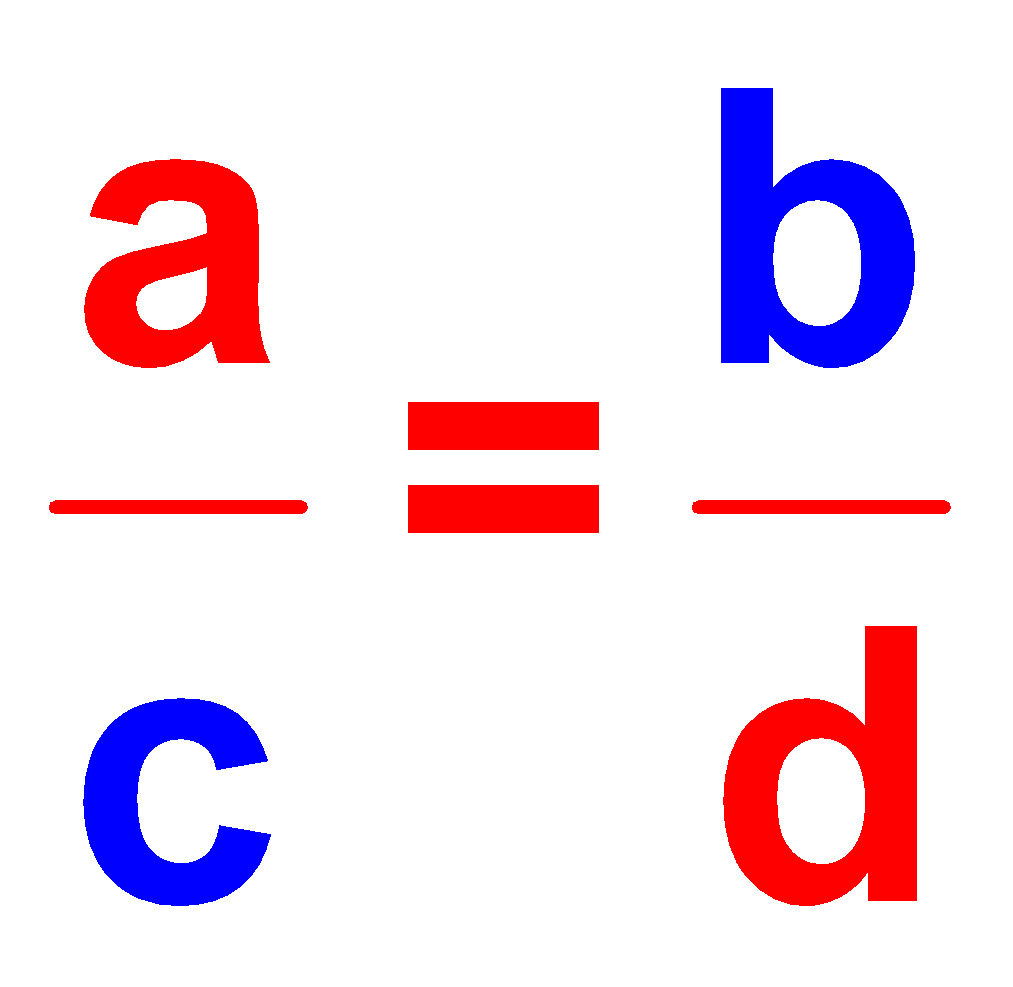 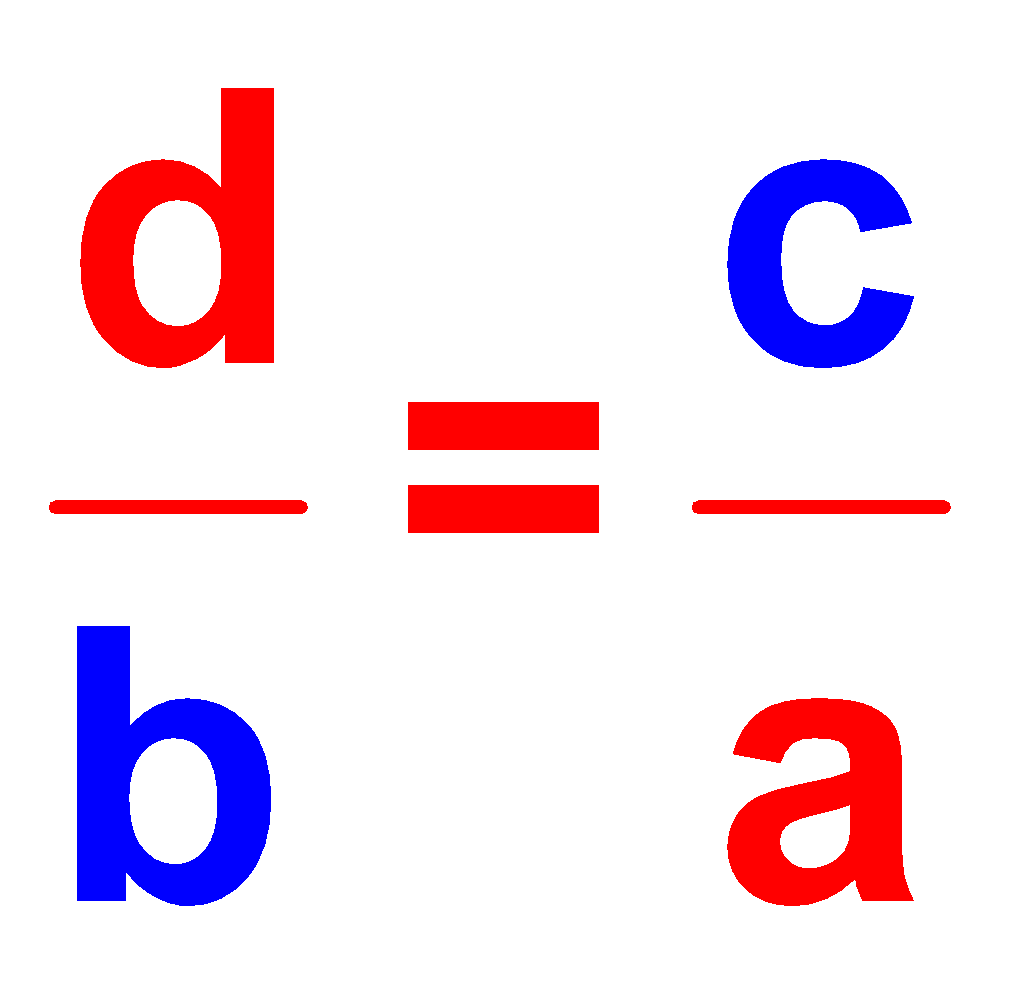 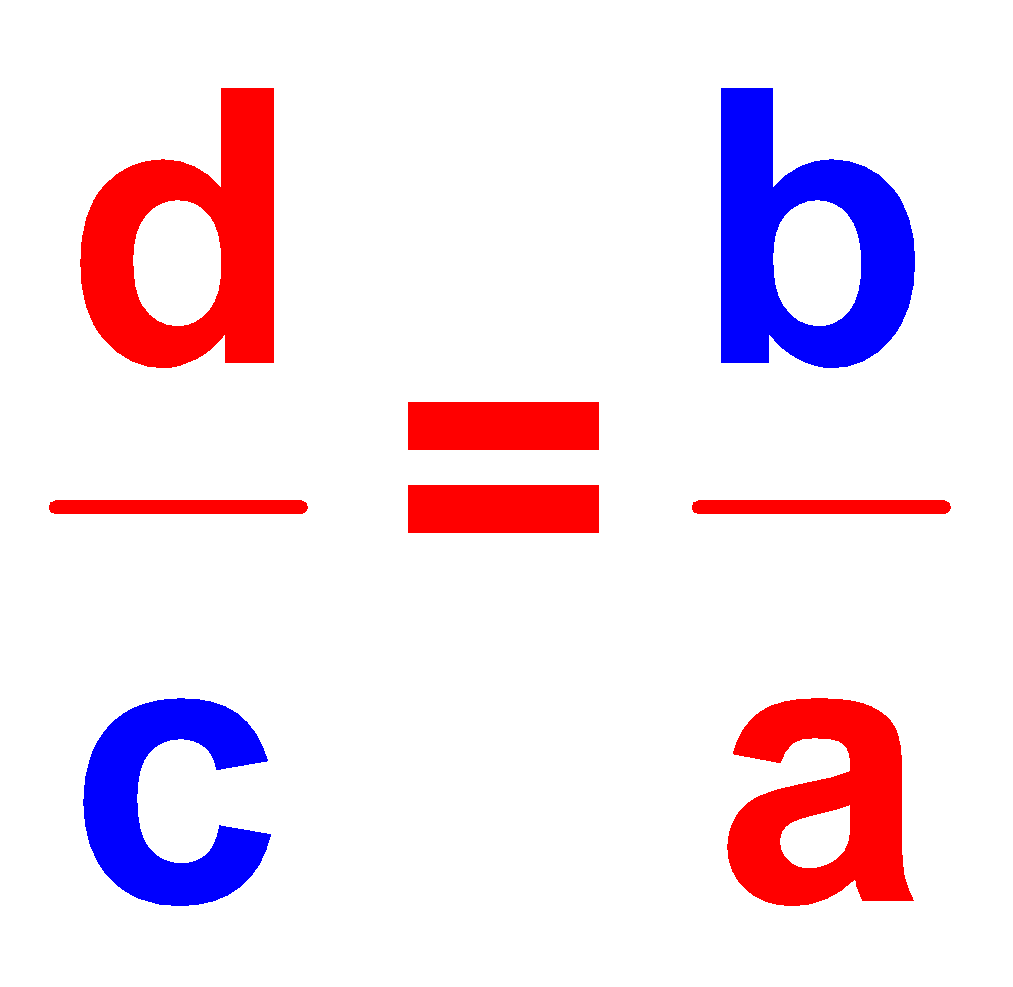 2. Tính chất
Ví dụ 1:
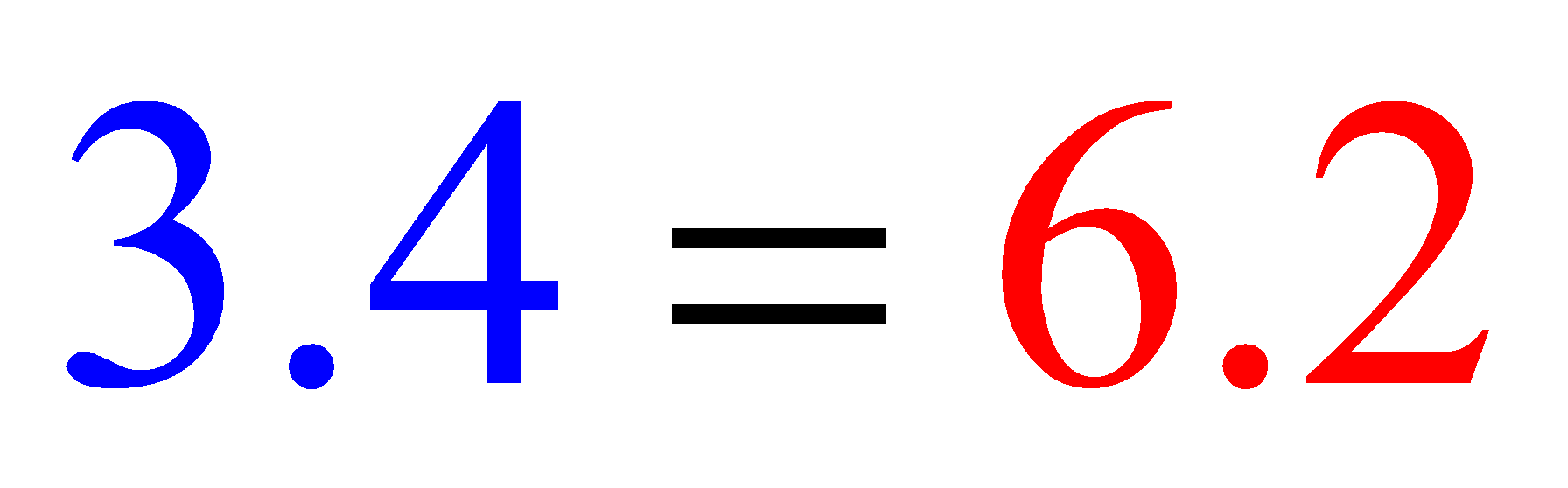 2
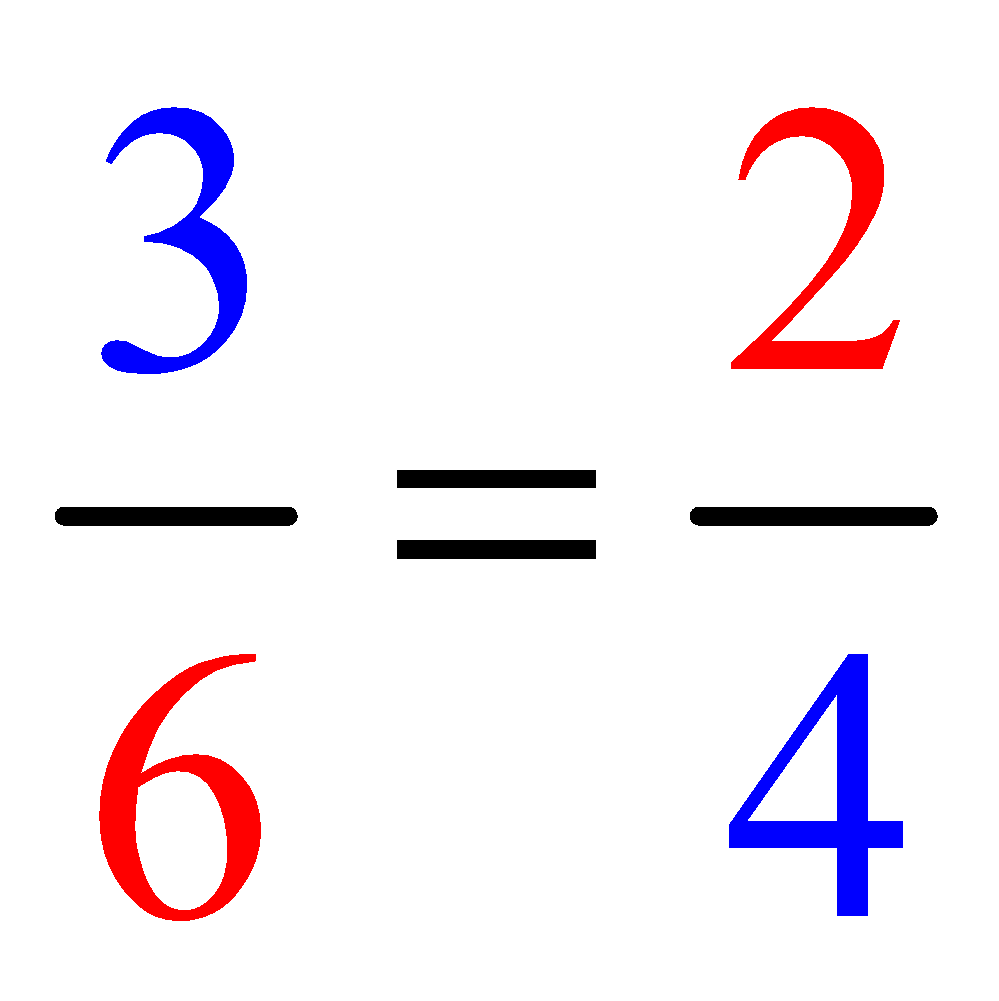 3
2
3
6
6
4
4
Đảo trung tỉ,
 giữ ngoại tỉ
Đảo ngoại tỉ , giữ trung tỉ
Đảo cả ngoại tỉ và trung tỉ
3
__
__
2
__
__
__
__
=
=
=
4
6
LUYỆN TẬP- CỦNG CỐ
Ví dụ 2: Tìm x trong các tỉ lệ thức sau:
Giải
LUYỆN TẬP- CỦNG CỐ
Bài 47 a (SGK/26) Lập tất cả các tỉ lệ thức có thể được từ đẳng thức sau:     6 . 63 = 9 . 42
Giải
Các tỉ lệ thức là:
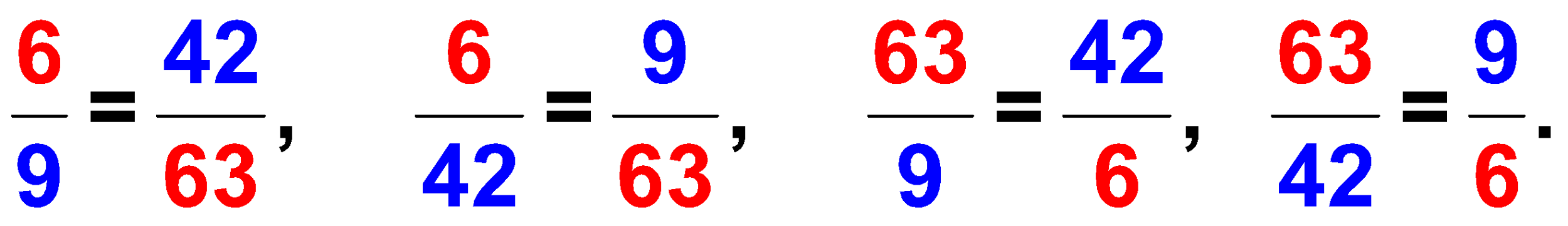 HƯỚNG DẪN VỀ NHÀ
- Học thuộc định nghĩa tỉ lệ thức.
- Học thuộc công thức của tính chất 1 và tính chất 2 của tỉ lệ thức
- Làm bài tập 44; 45; 48 trang 26 SGK
-  Tiết sau luyện tập